Автоматизация звука «Ш»в слогах
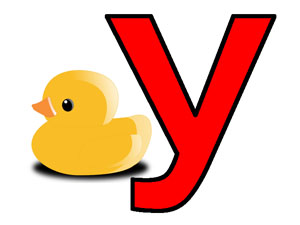 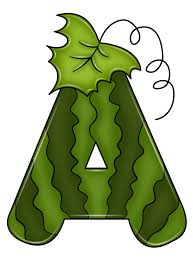 Ш
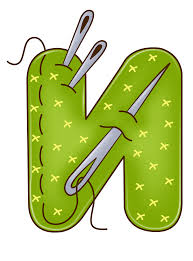 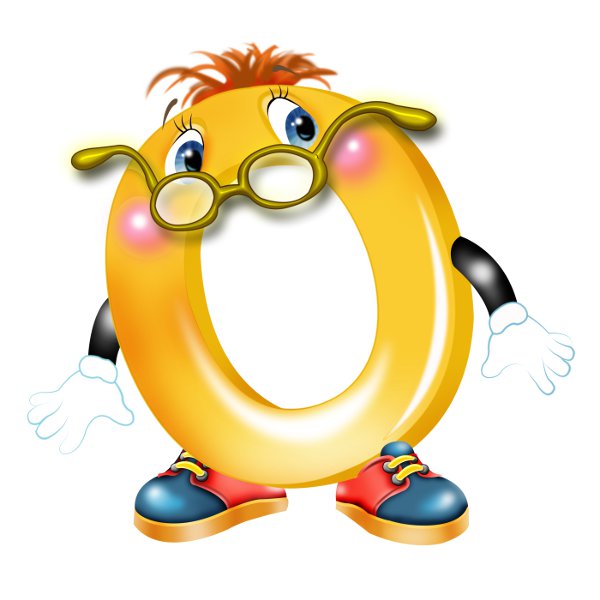 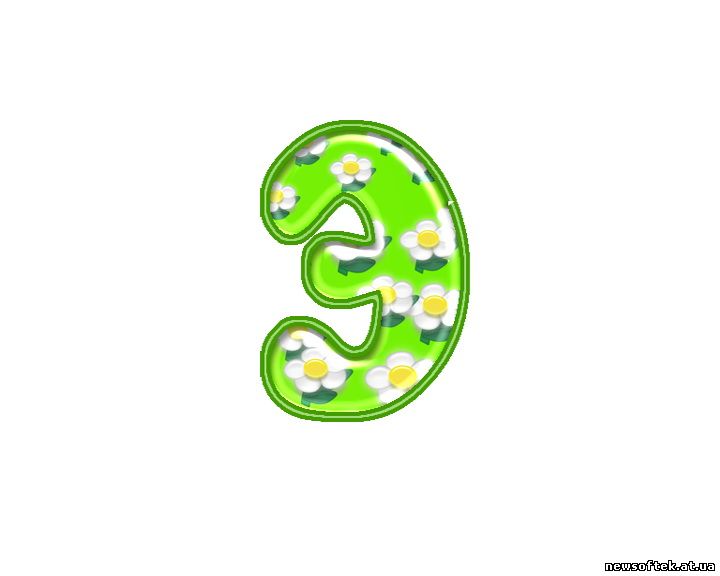 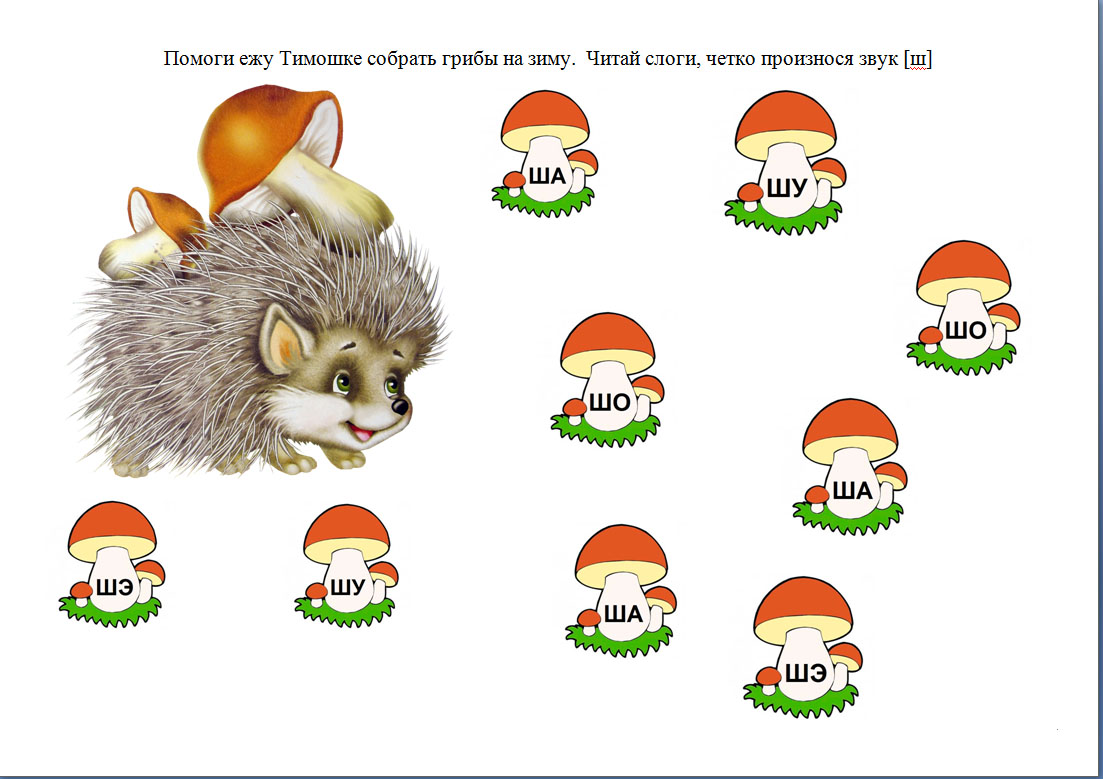 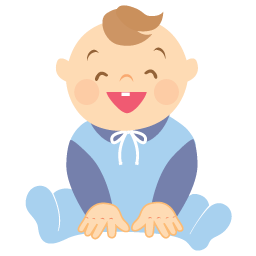 Уложили малыша: 
ша-ша-ша
Шапку новую ношу:
 шу-шу-шу
Поздравленье напиши: ши-ши-ши
Дождь покапал и прошел:
шел-шел-шел
Как прекрасно на душе: 
ше-ше-ше
За окном шуршанье шин: шин-шин-шин
Уронили мы горшок: 
шок-шок-шок
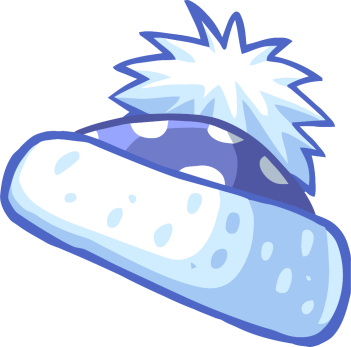 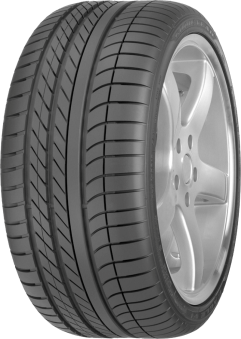 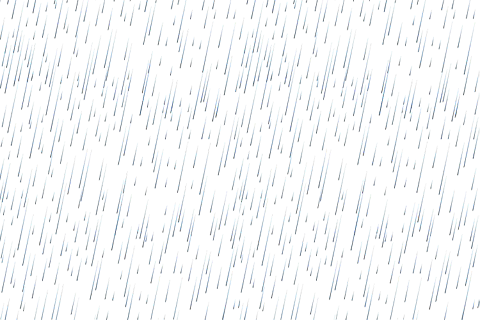 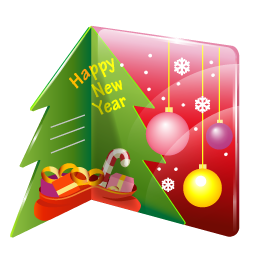 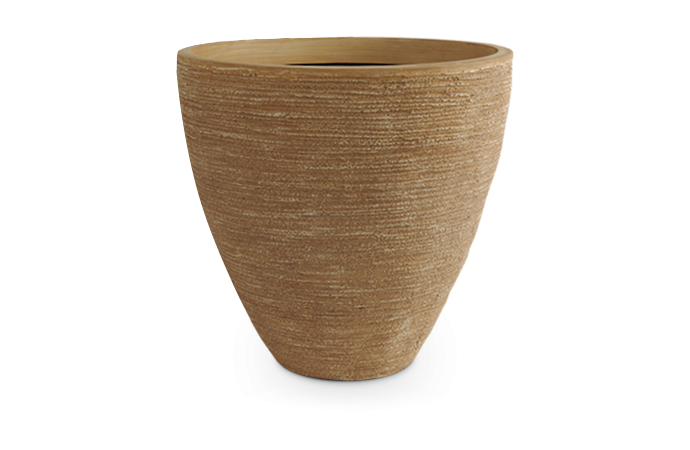 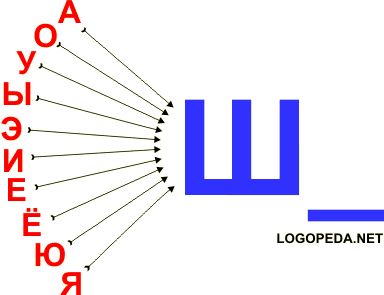 Я достану карандаш: 
аш-аш-аш-аш
Есть на кухне острый нож: ош-ош-ош-ош
Починил сантехник душ: уш-уш-уш-уш
У меня на блузке брошь: ошь-ошь-ошь-ошь
За окном такая тишь: 
ишь-ишь-ишь-ишь
На реке шумит камыш: ышь-ышь-ышь-ышь
Мы построили шалаш: ашь-ашь-ашь-ашь
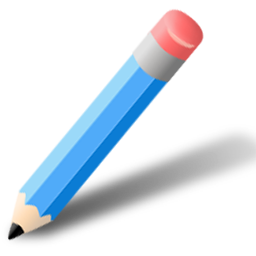 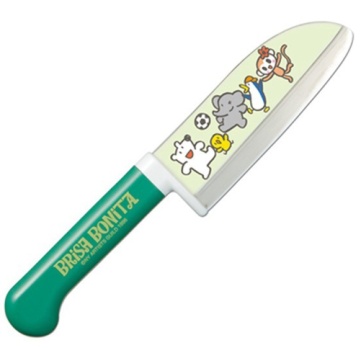 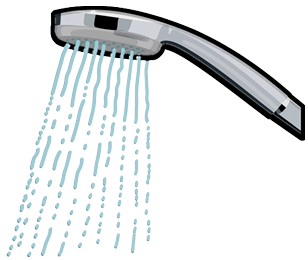 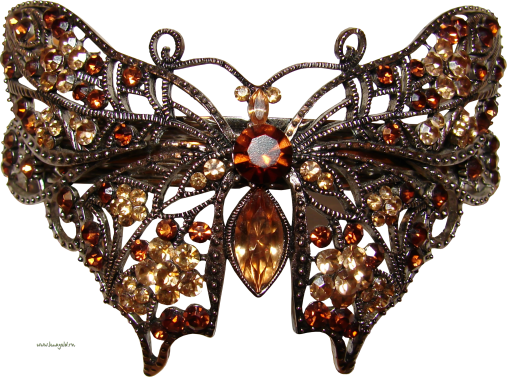 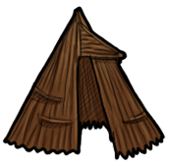 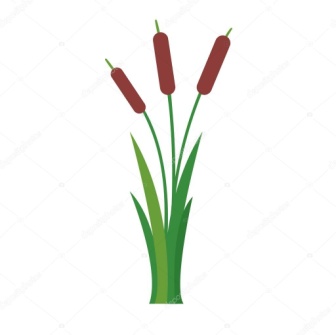 Автоматизация звука «Ш»в начале слова
Закрепление произношения в начале слов, назови 5 слов по памяти:
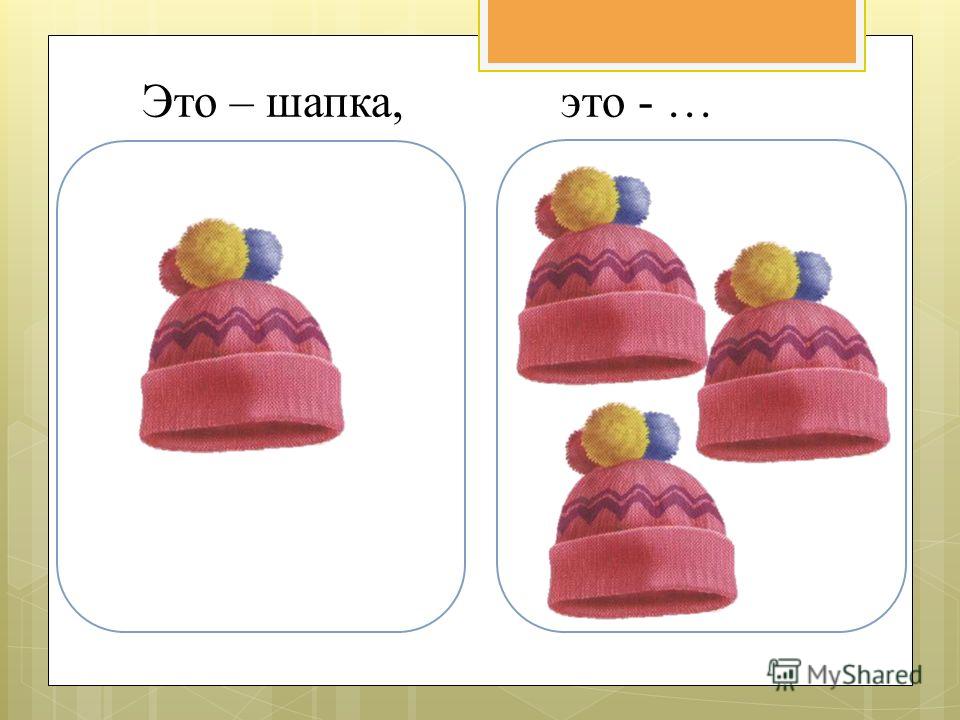 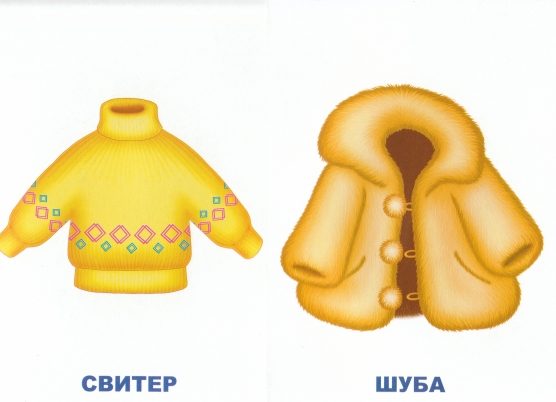 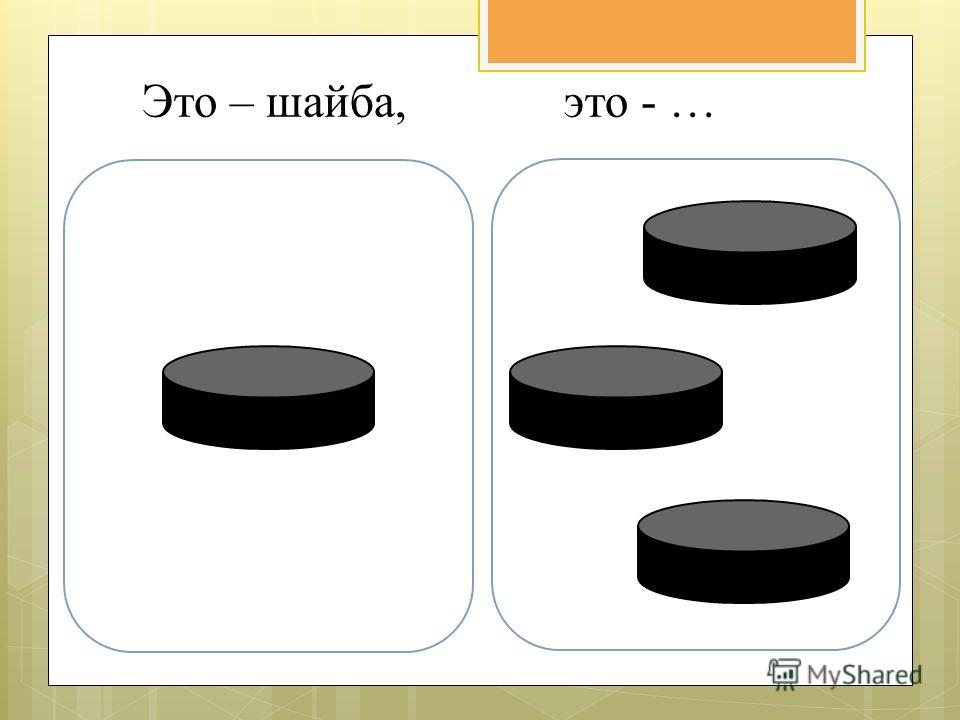 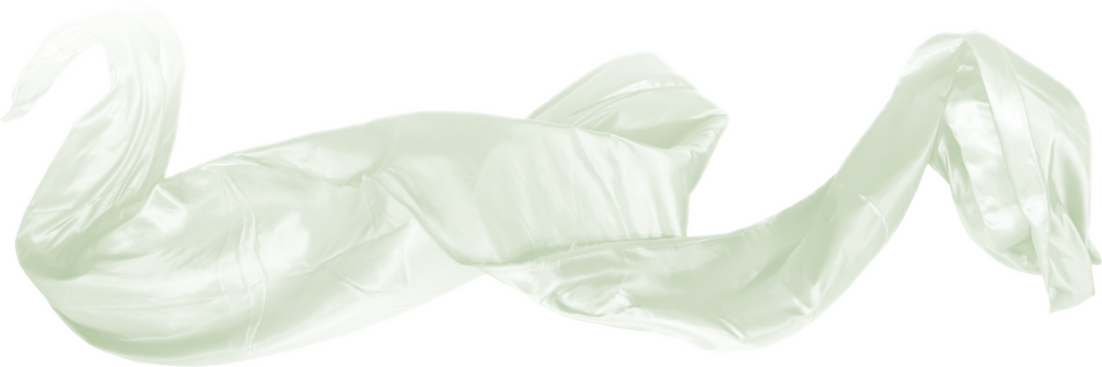 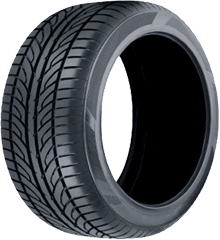 ШЕЛК
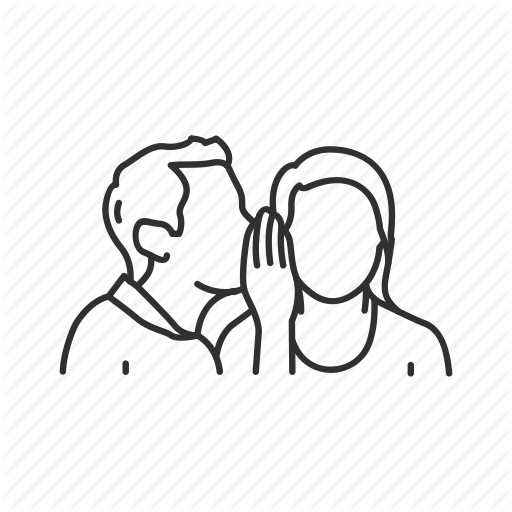 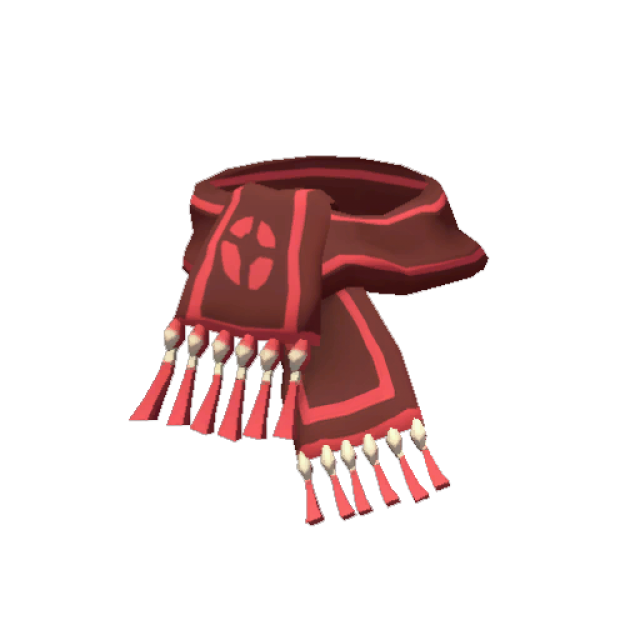 Шепот
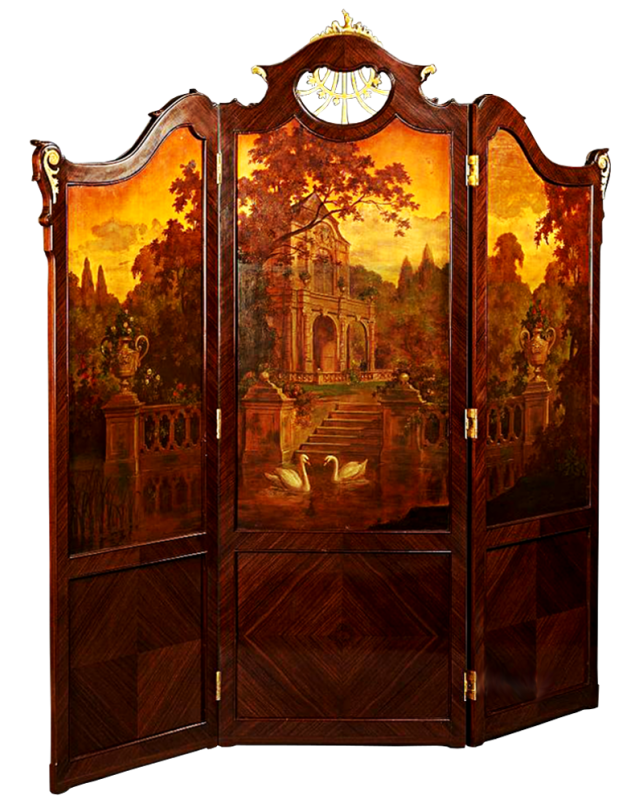 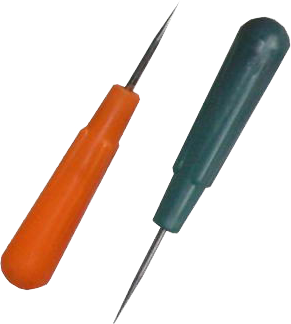 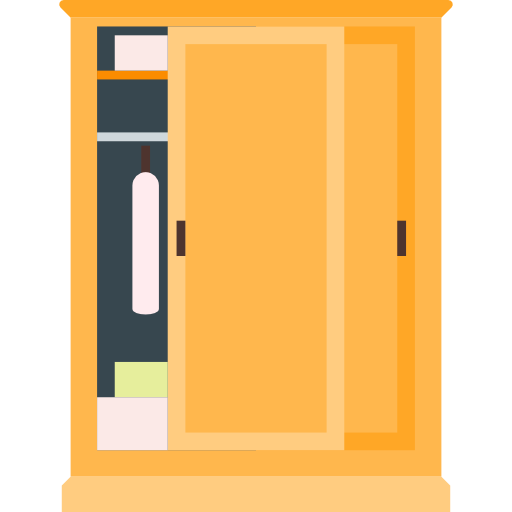 Шило
Ширма
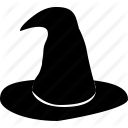 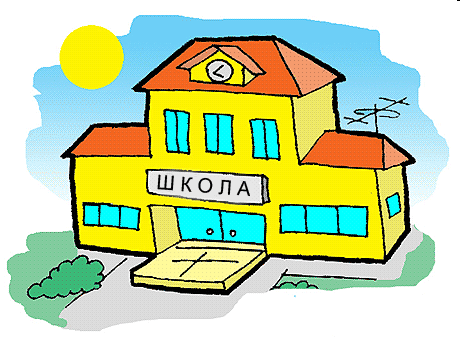 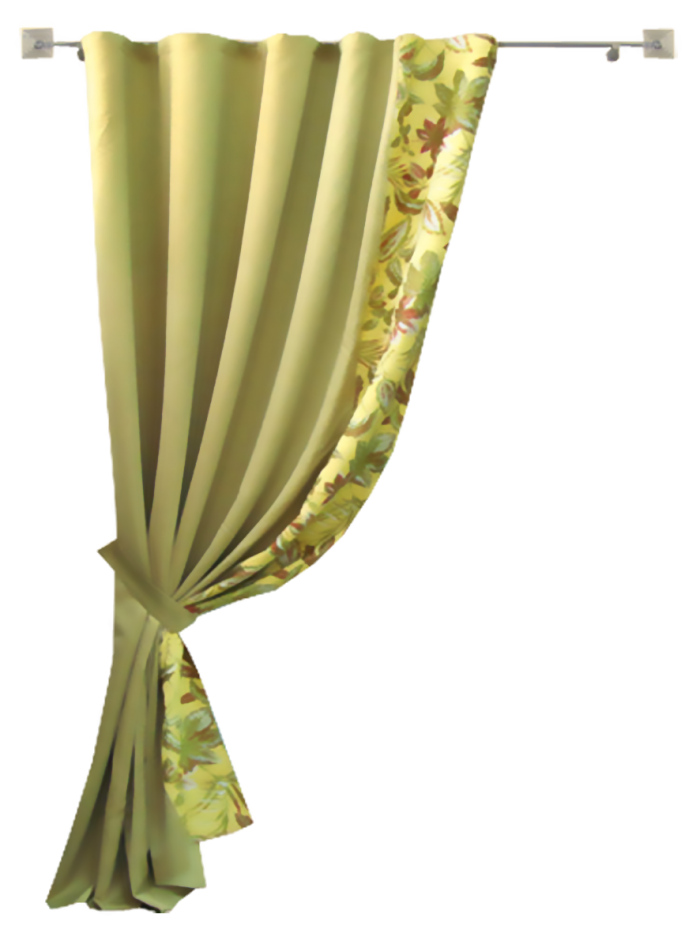 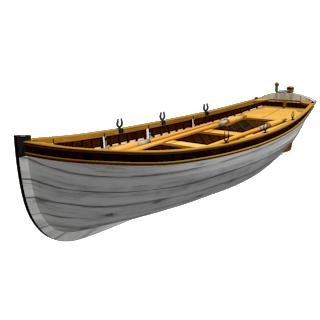 Шлюпка
Автоматизация звука «Ш»в середине слова
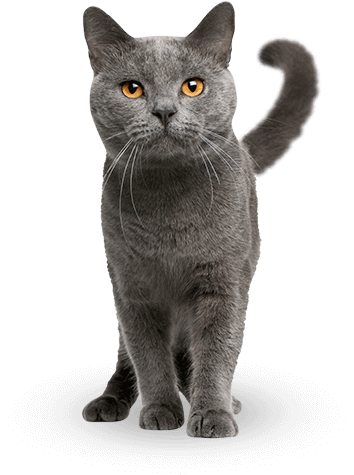 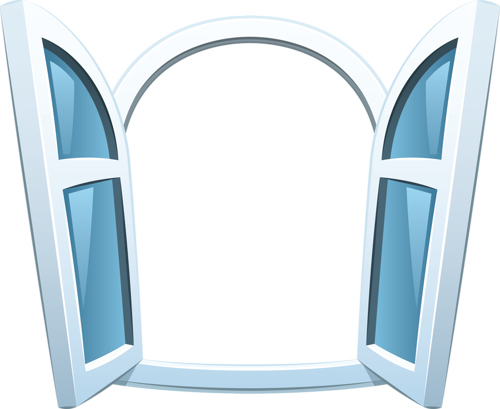 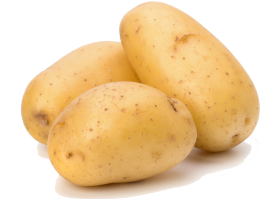 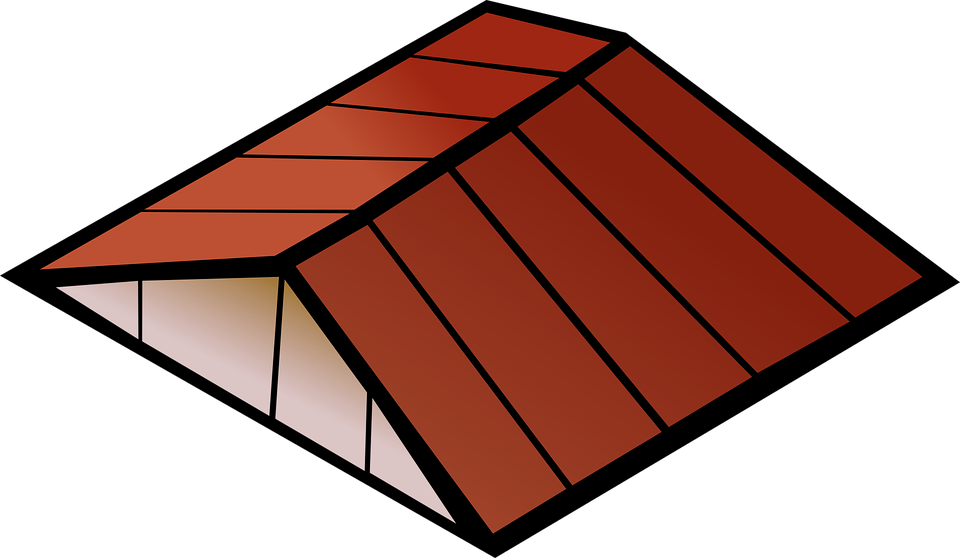 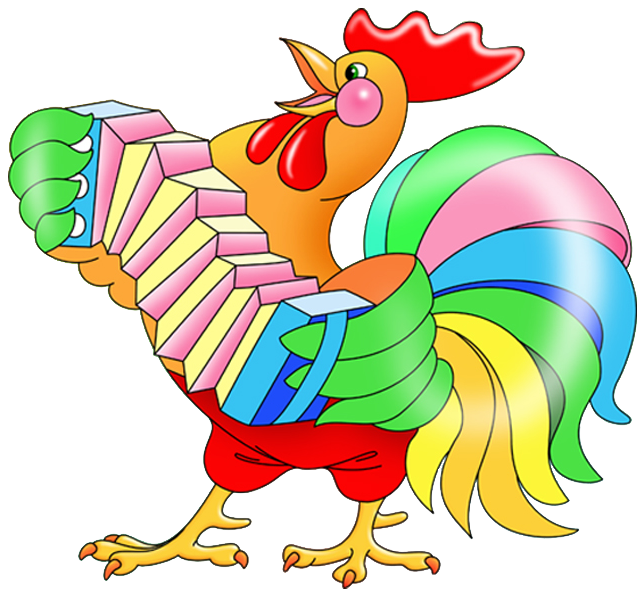 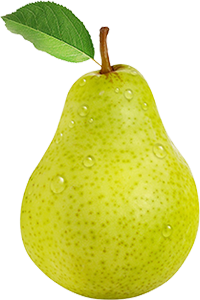 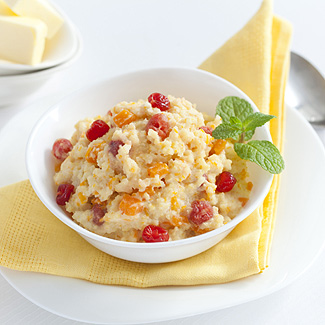 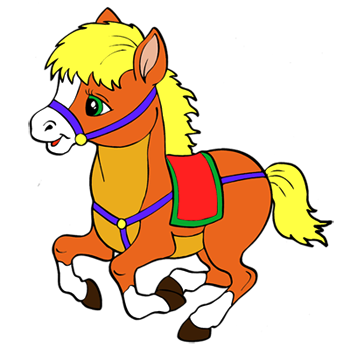 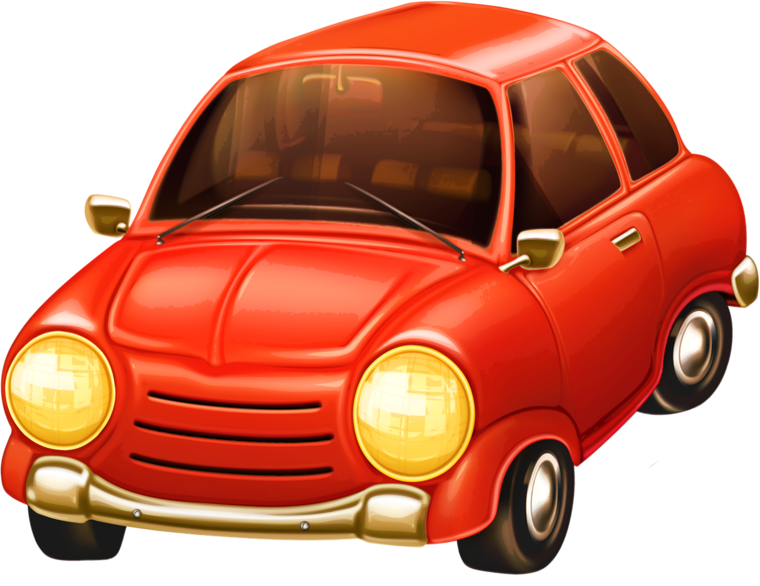 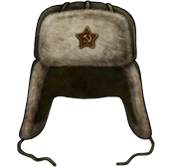 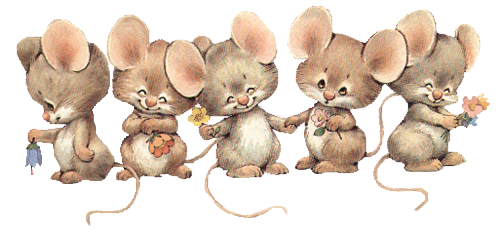 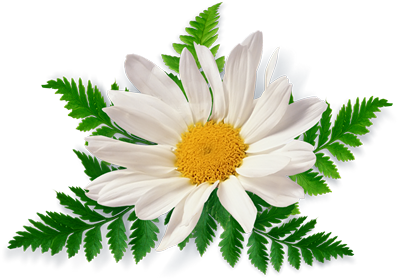 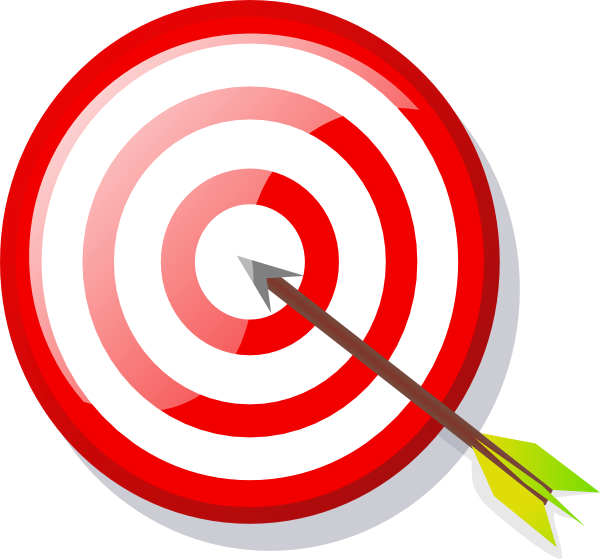 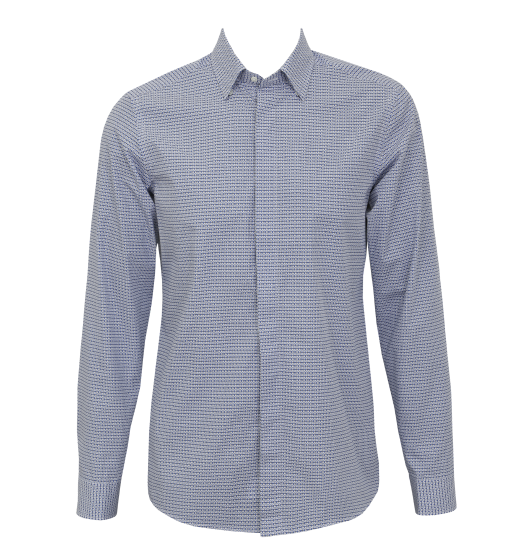 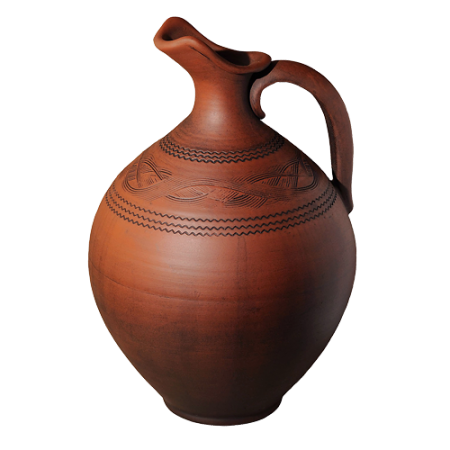 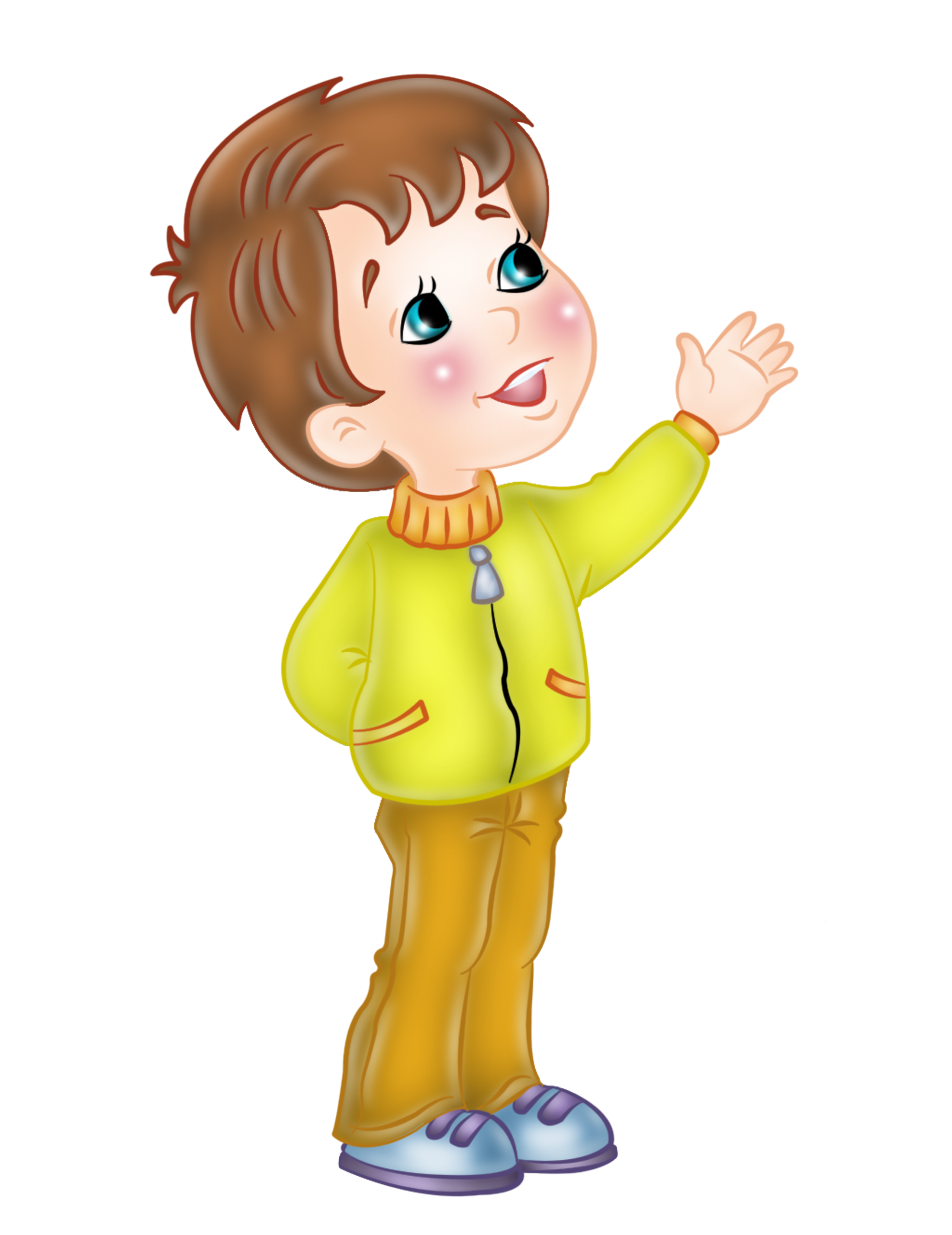 Маша
Миша
Даша
Наташа
Глаша
Паша
Андрюша
Кирюша
Алеша
Илюша
Саша
Аркаша
Антоша
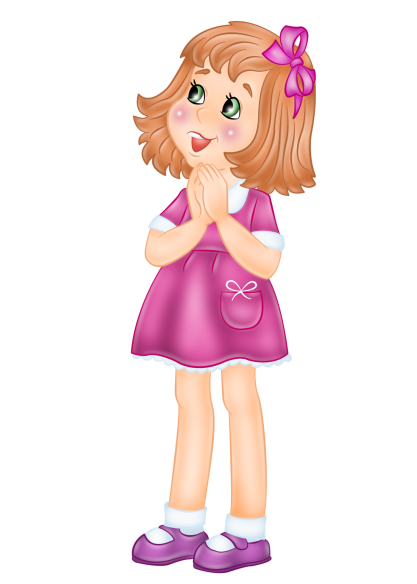 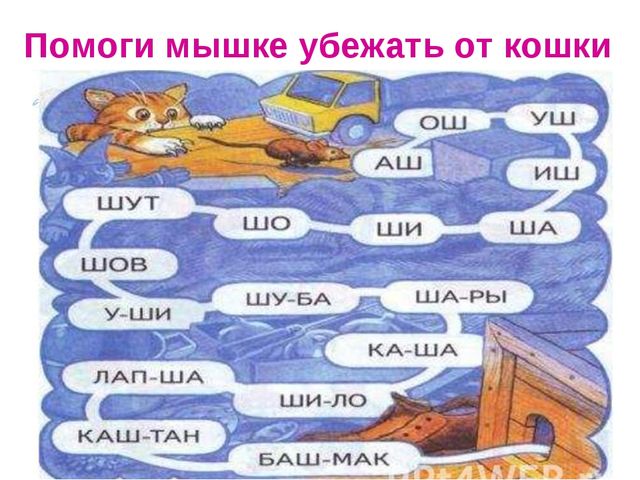 Помоги Мишке собрать слова со звуком «Ш»
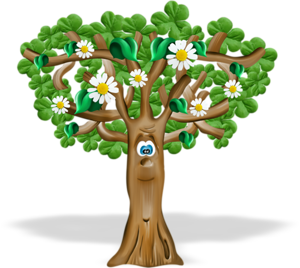 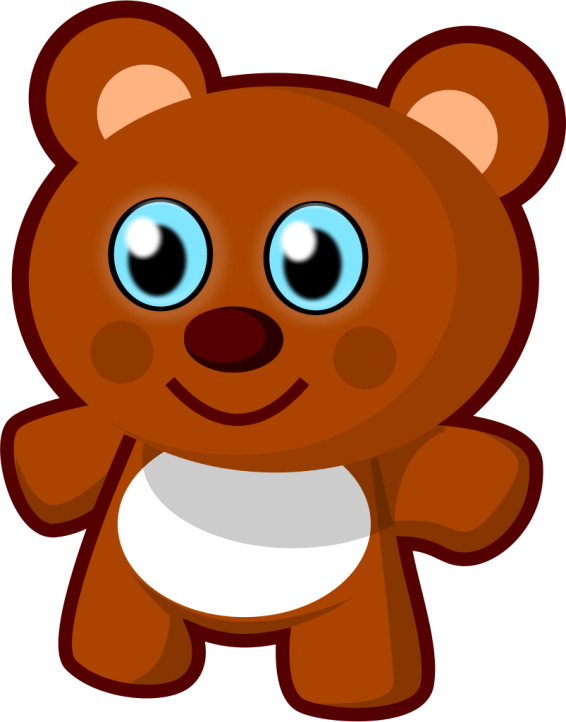 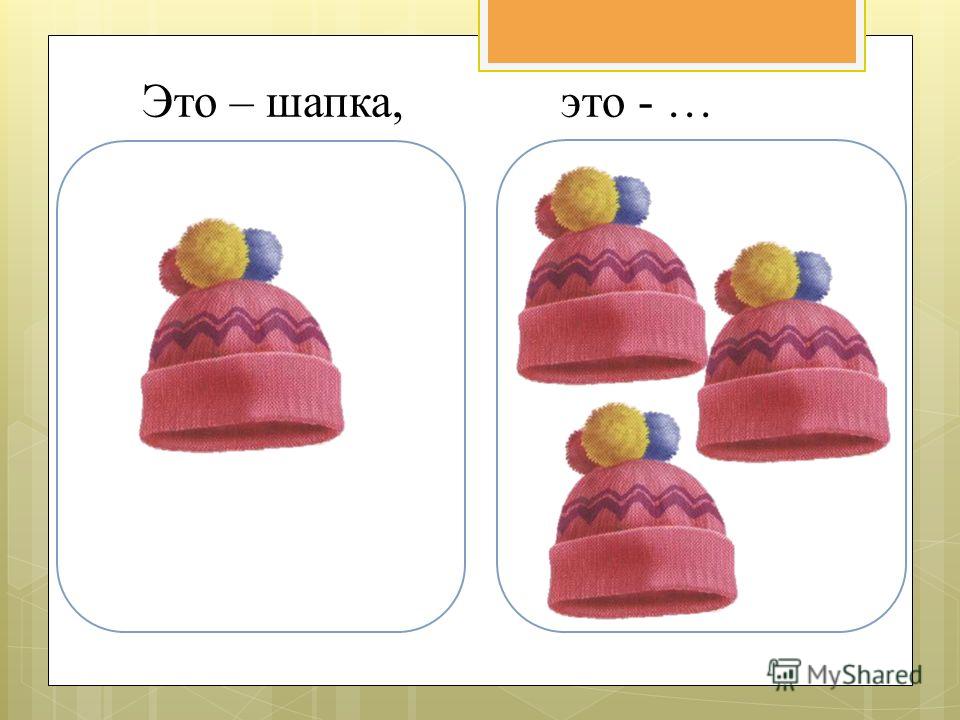 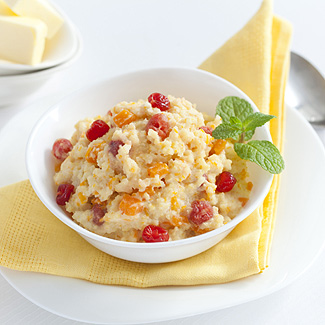 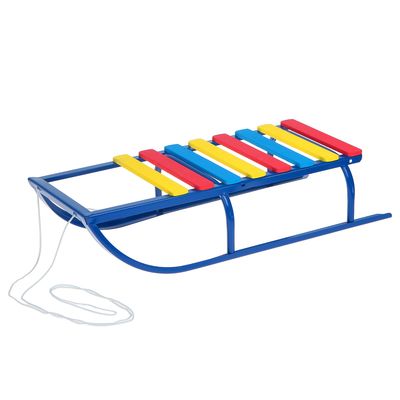 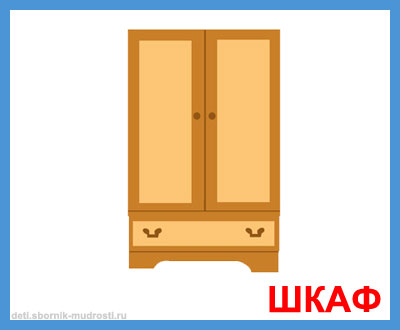 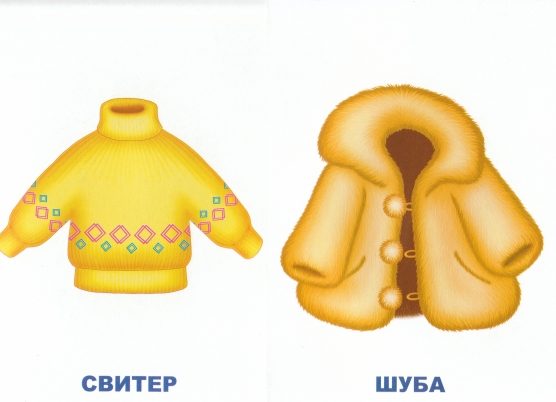 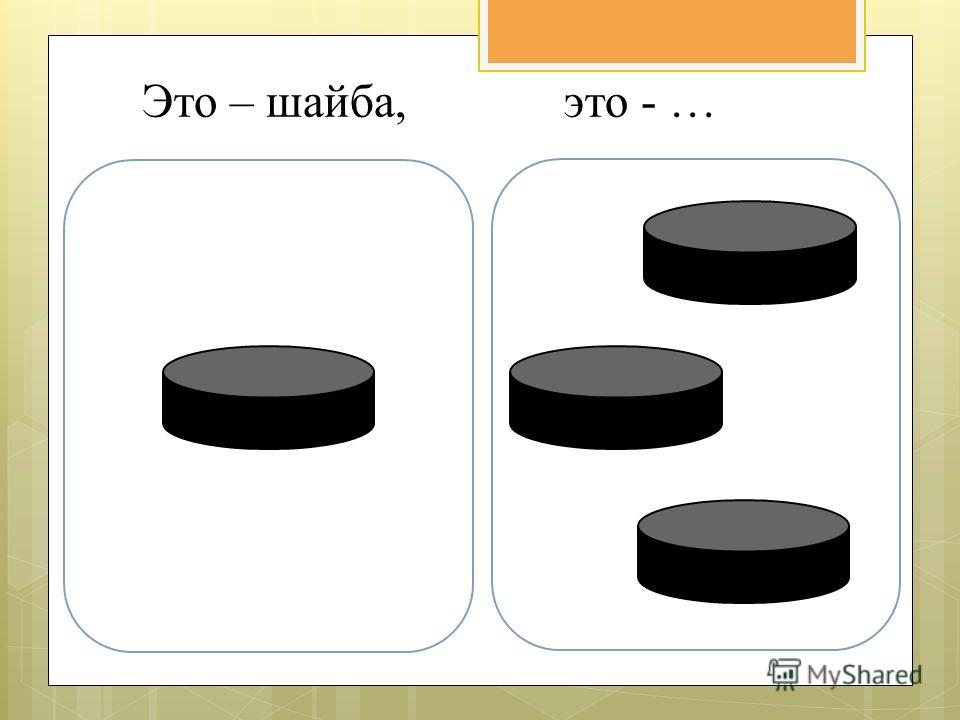 Вставь букву Ш и назови, что получилось
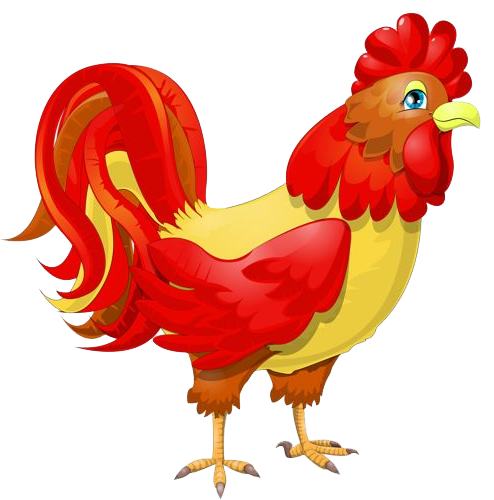 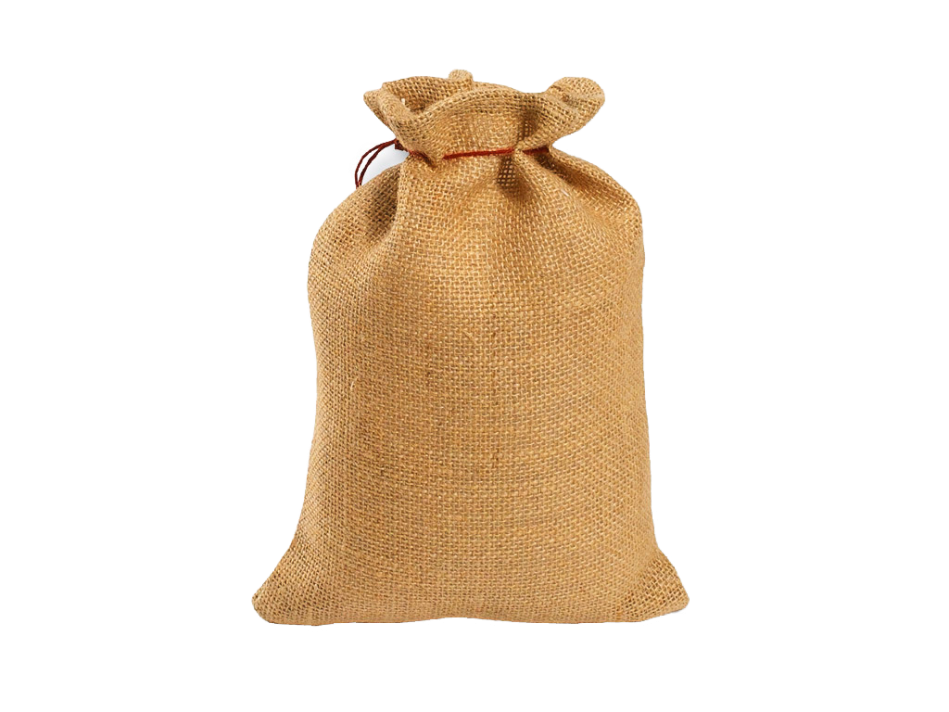 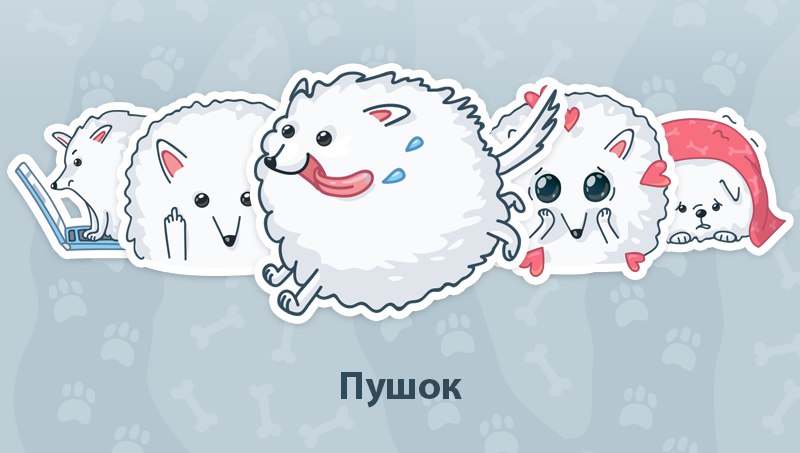 МЕ_ОК
ПЕТУ_ОК
ПУ_ОК
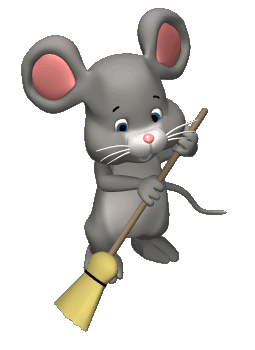 МЫ_ОНОК
Вставь букву Ш и назови, что получилось
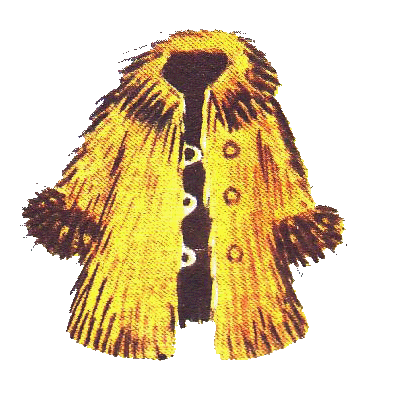 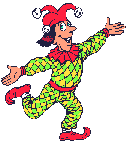 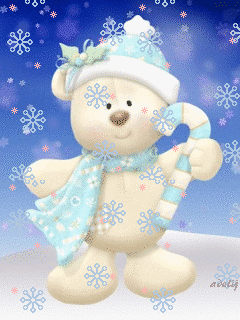 _УТ
МИ_УТКА
_УБА
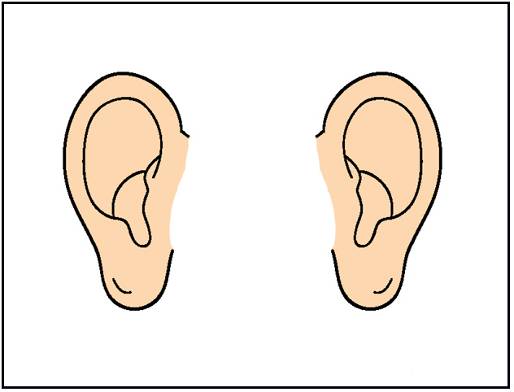 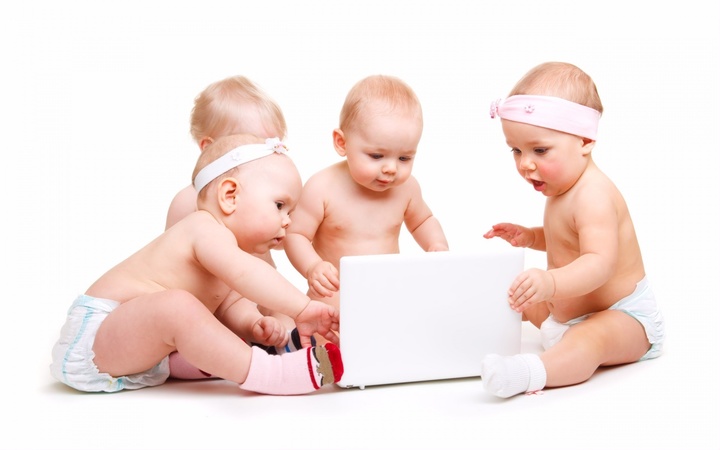 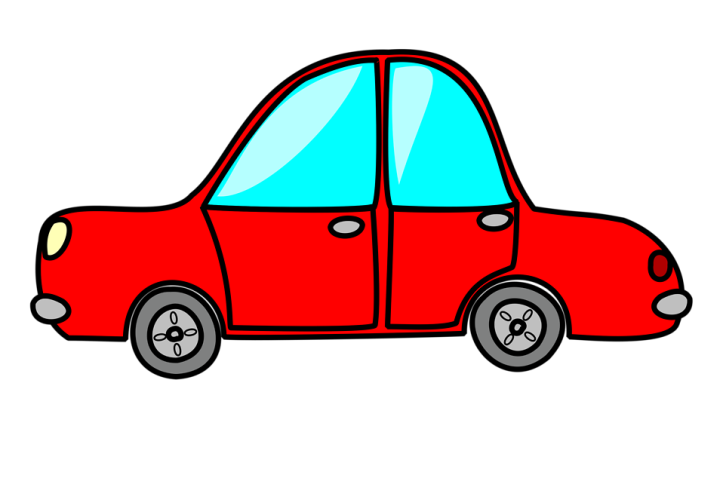 МА_ИНА
У_И
МАЛЫ_И
Посчитай плюшевых мишек
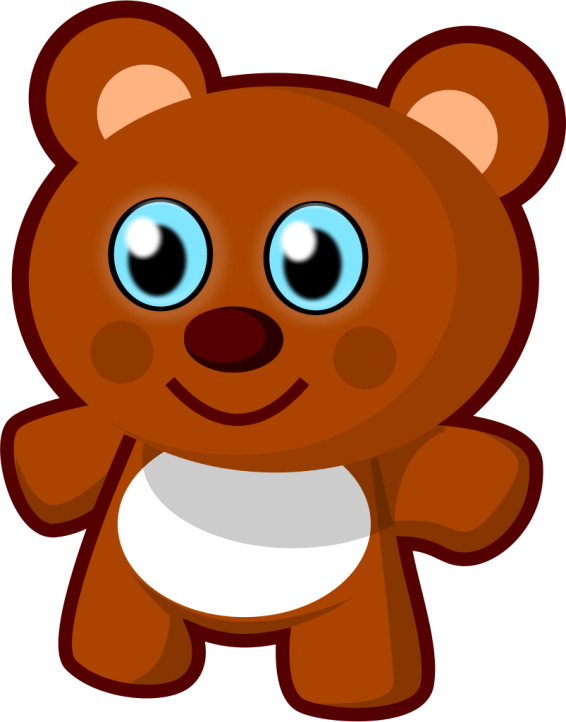 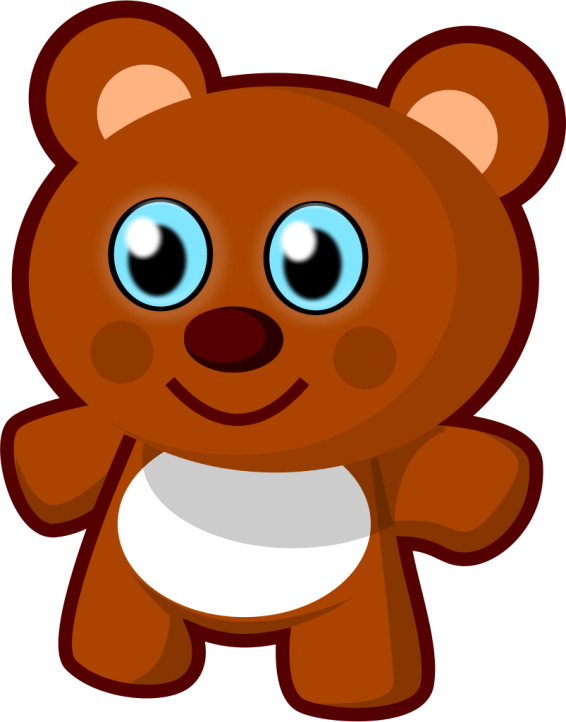 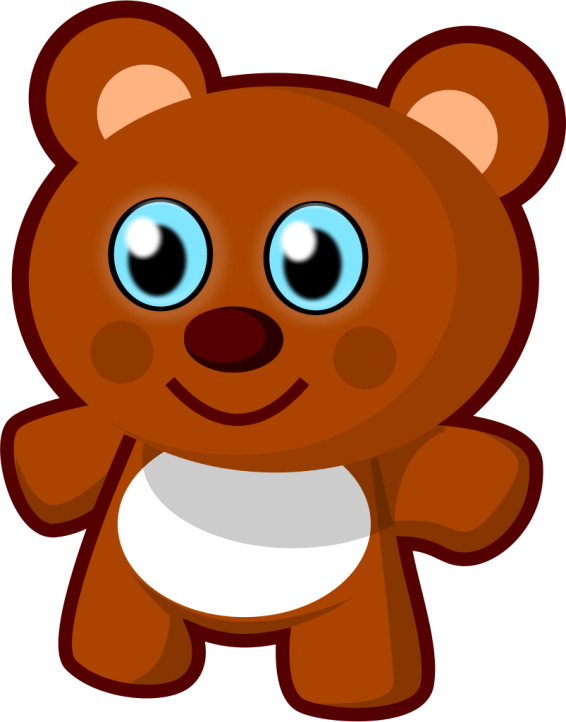 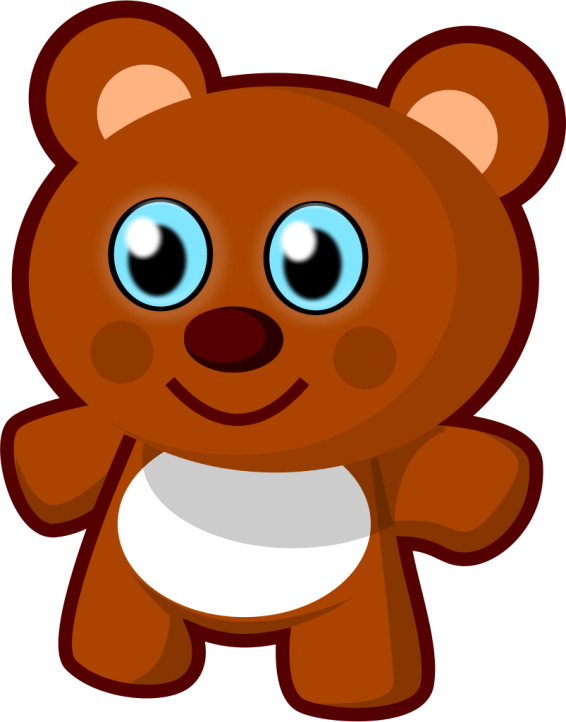 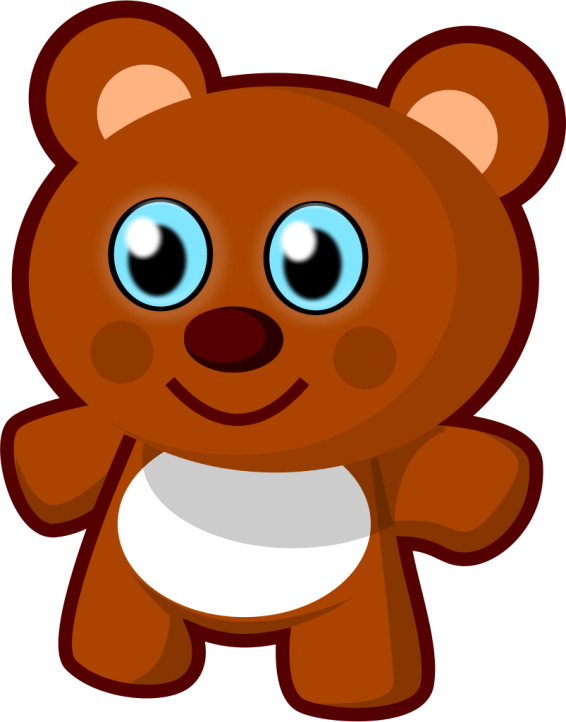 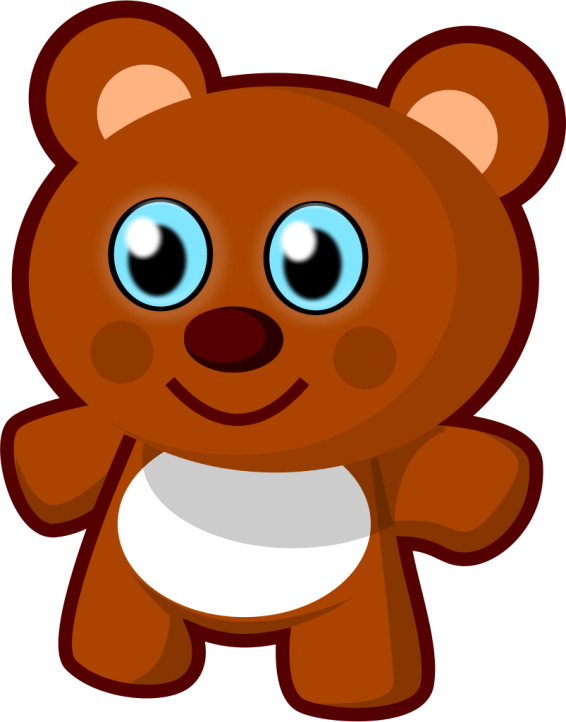 Посчитай плюшевые капюшоны:
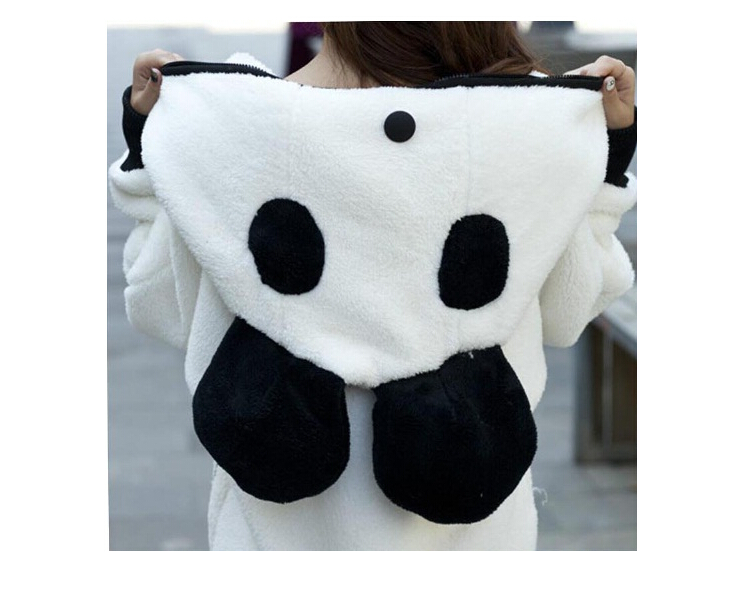 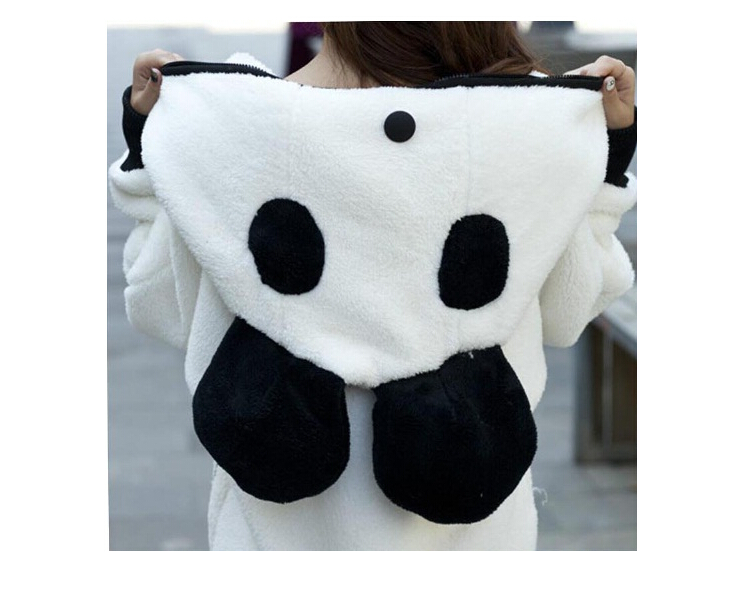 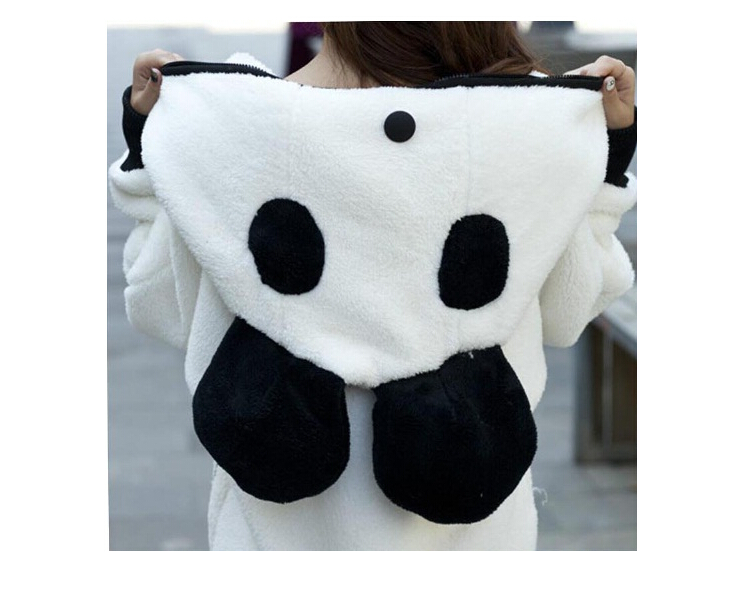 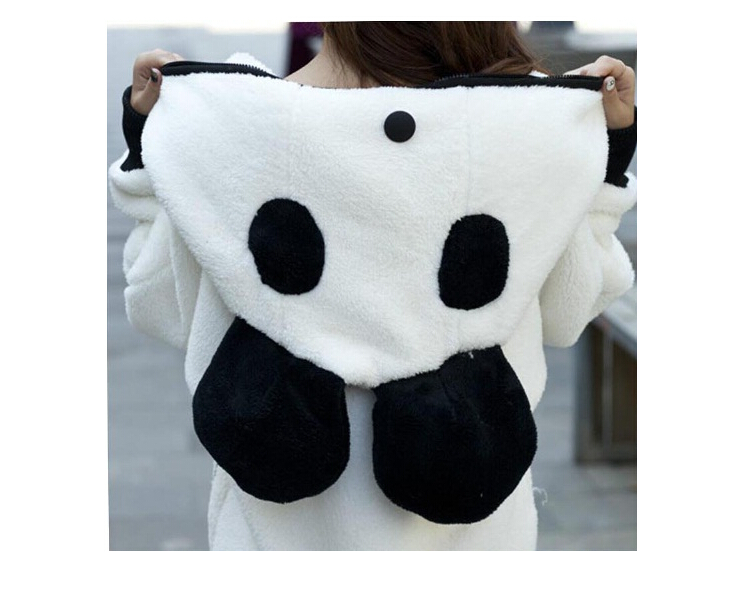 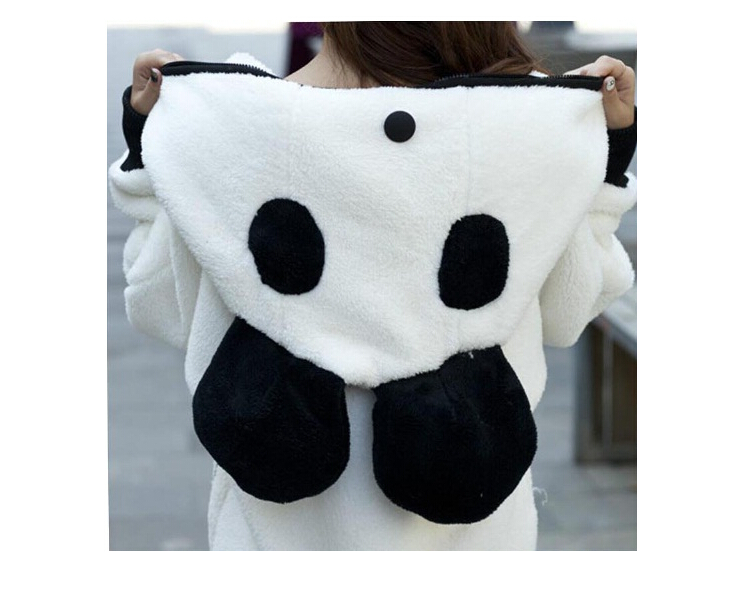 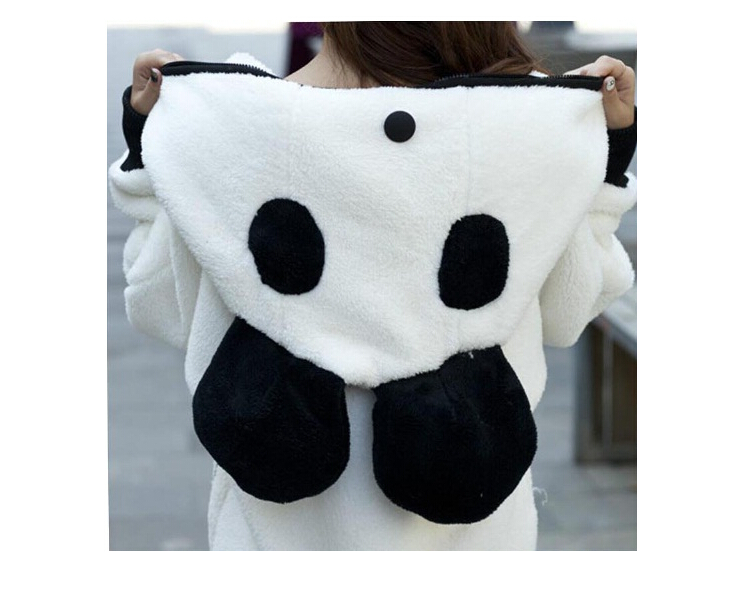 Посчитай плюшевые шапки
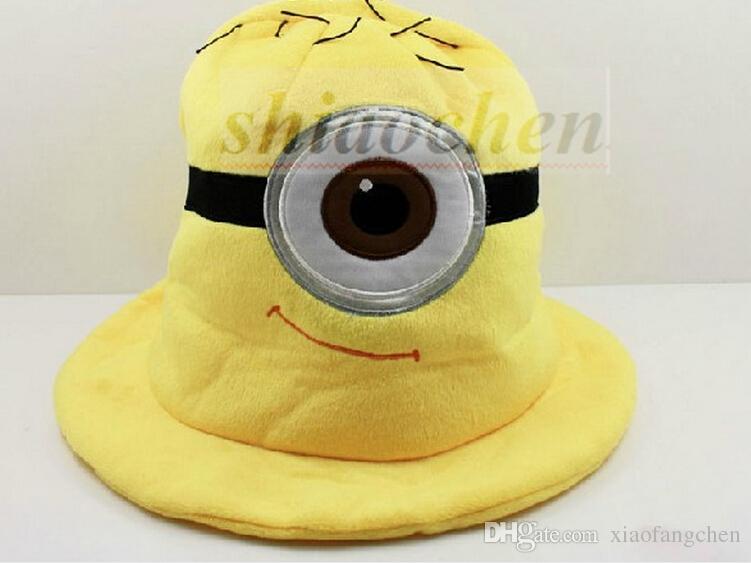 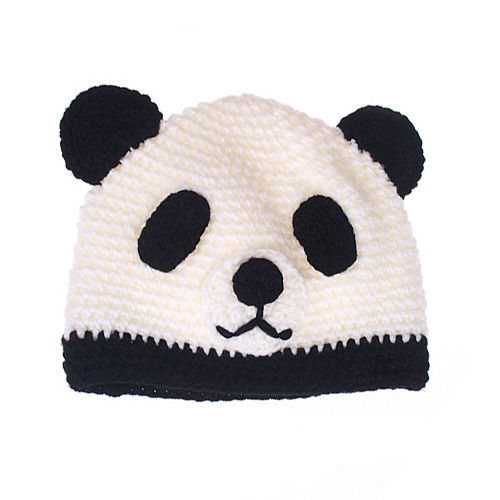 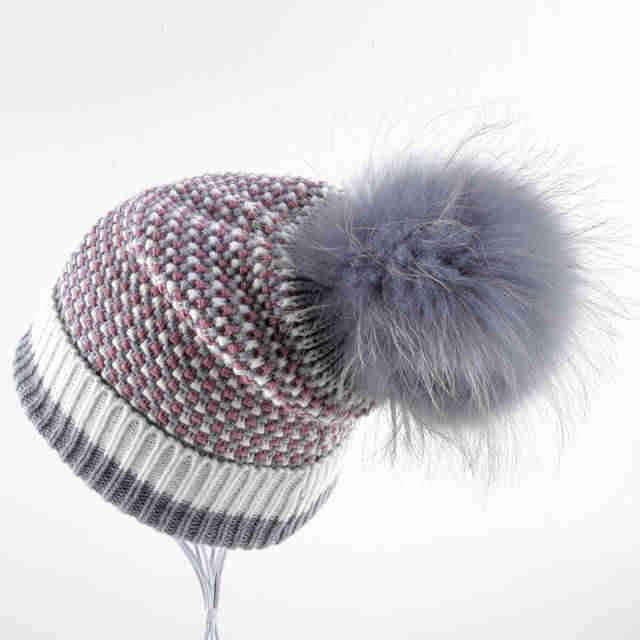 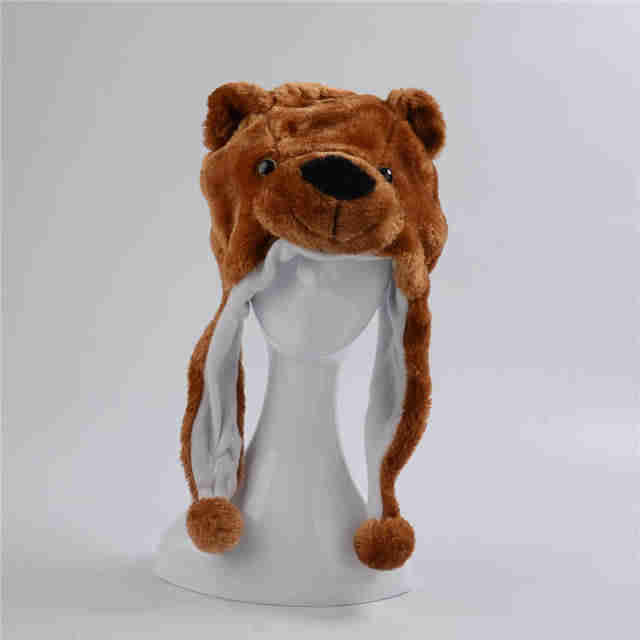 Автоматизация звука «Ш»в конце слова
ПОВТОРИ ЗА ЗМЕЕЙ СЛОВА:
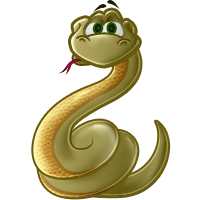 ОШ-НОЖ

УШ-ДУШ

ЫШ-МЫШЬ

ЁШЬ-ПОЁШЬ
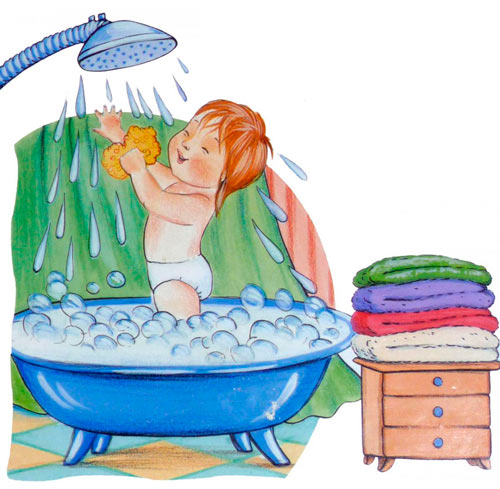 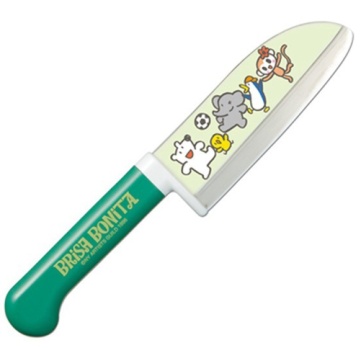 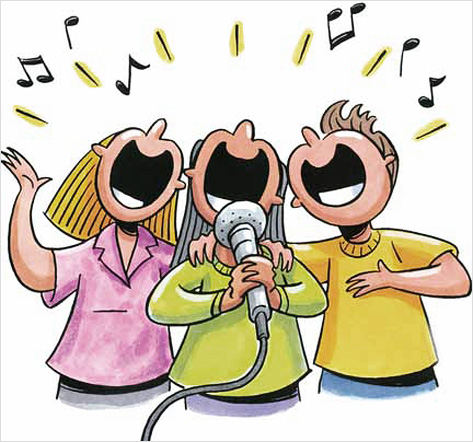 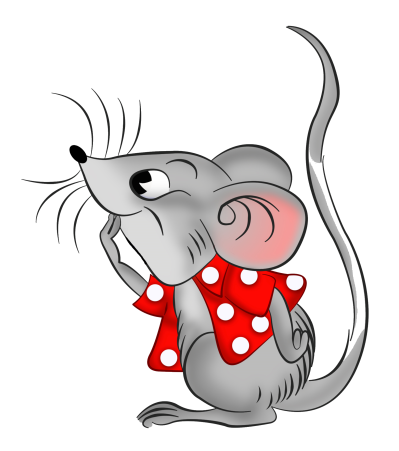 Повтори за Мишуткой:
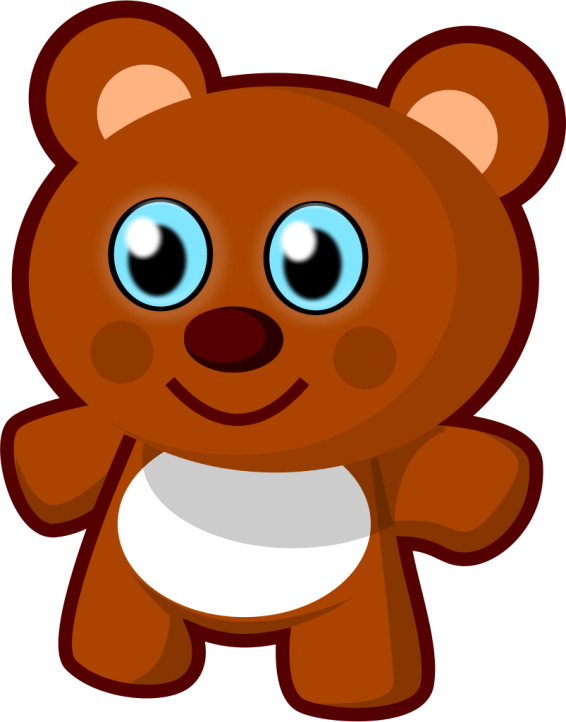 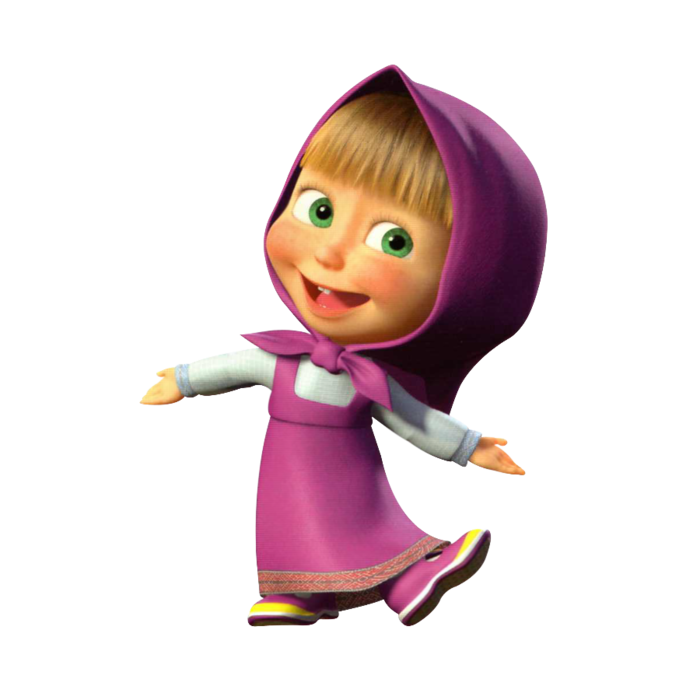 Ша-ша-ша-наша Маша у душа;
Ши-ши-ши-наши малыши едят беляши;
Ош-ош-ош-ты идешь и поешь;
Иш-иш-иш-какая тишь, малыш!
Ши и ше, ше и ши – мойте шею и уши.
Скажи ласково
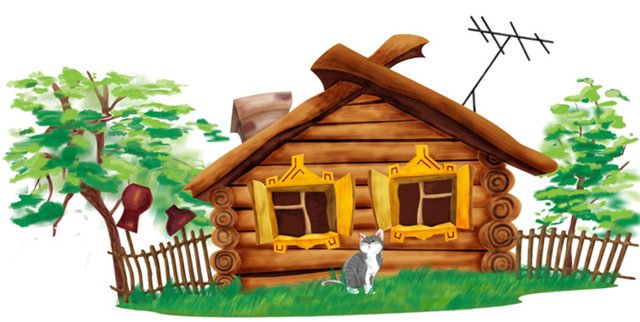 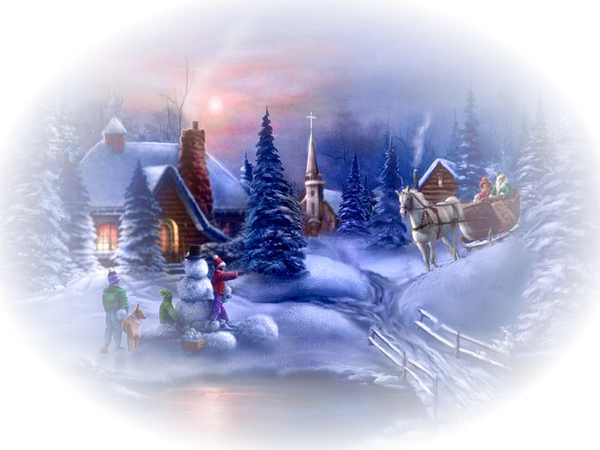 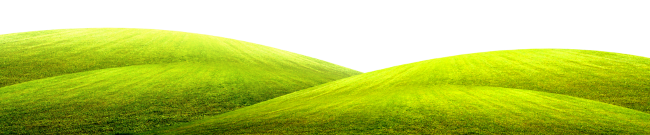 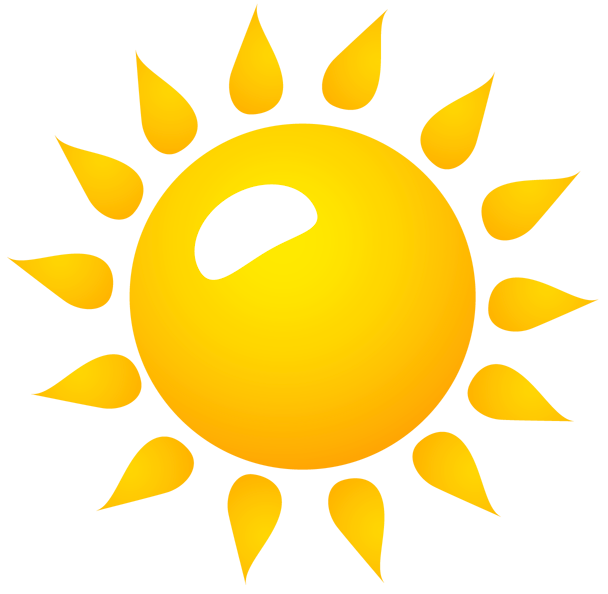 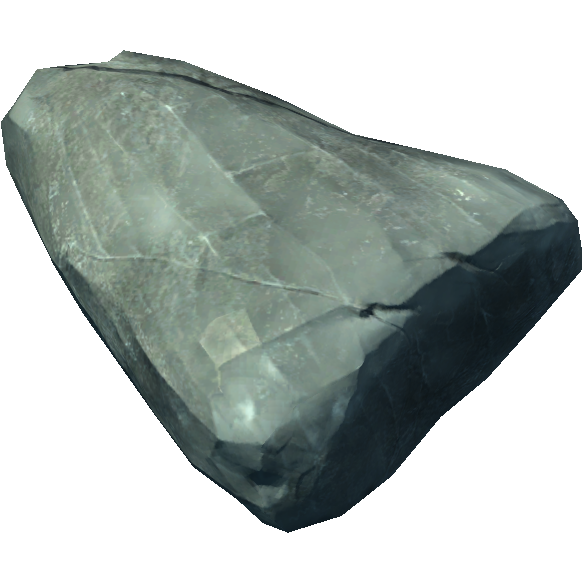 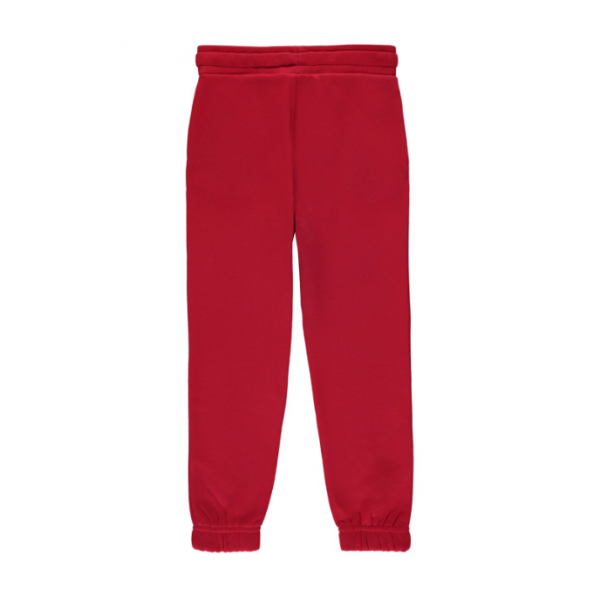 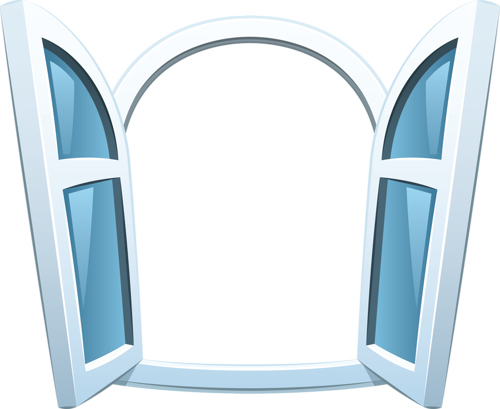 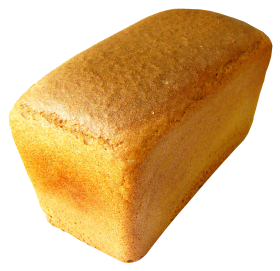 Автоматизация звука «Ш»ОДИН-МНОГО
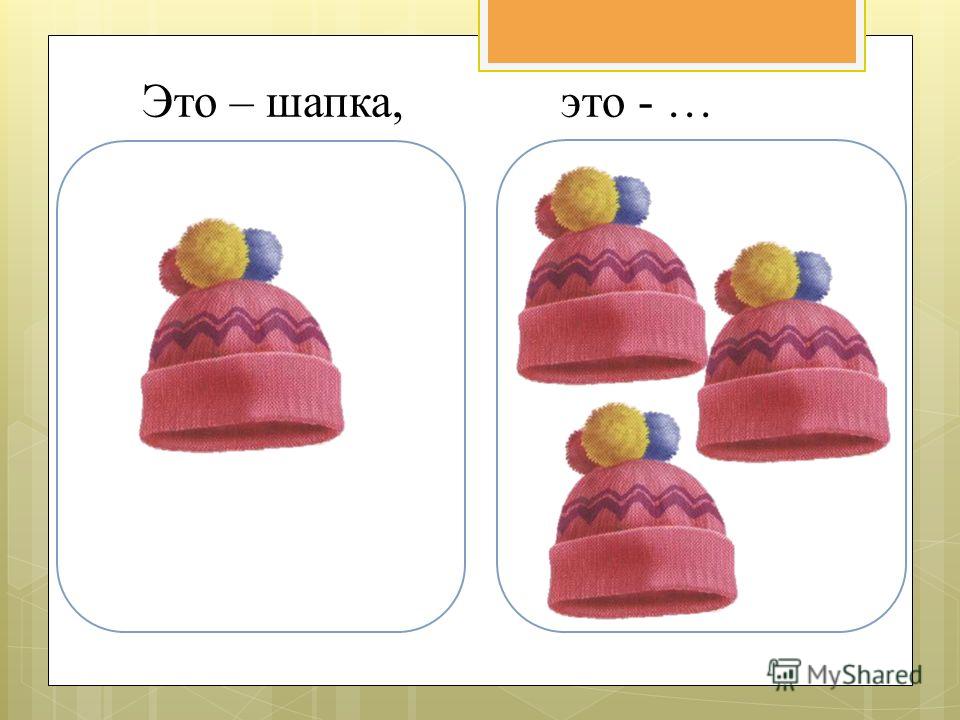 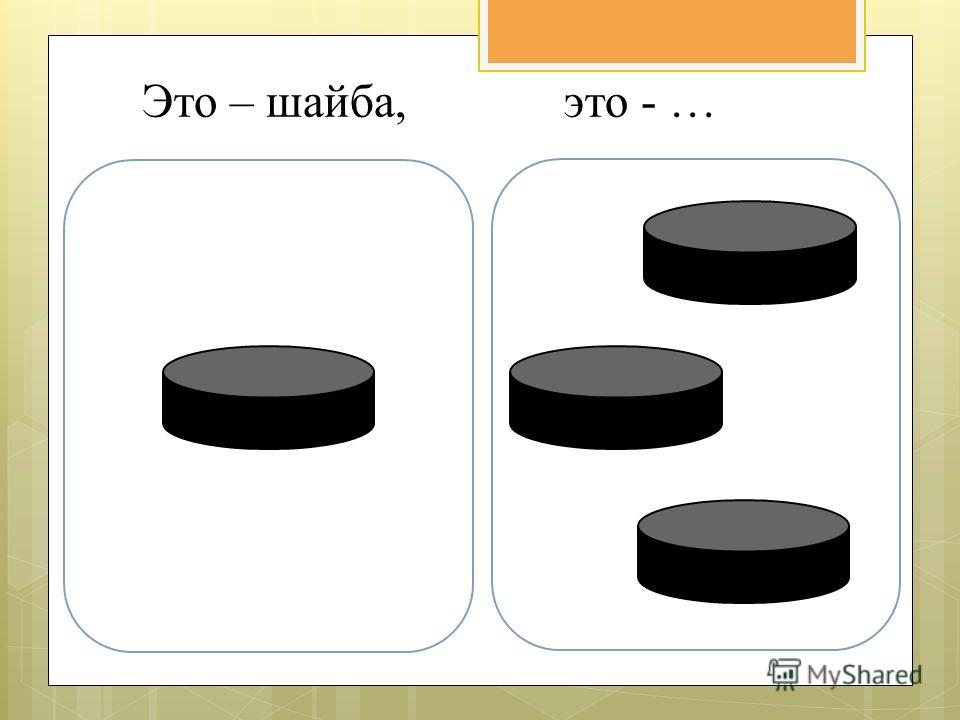 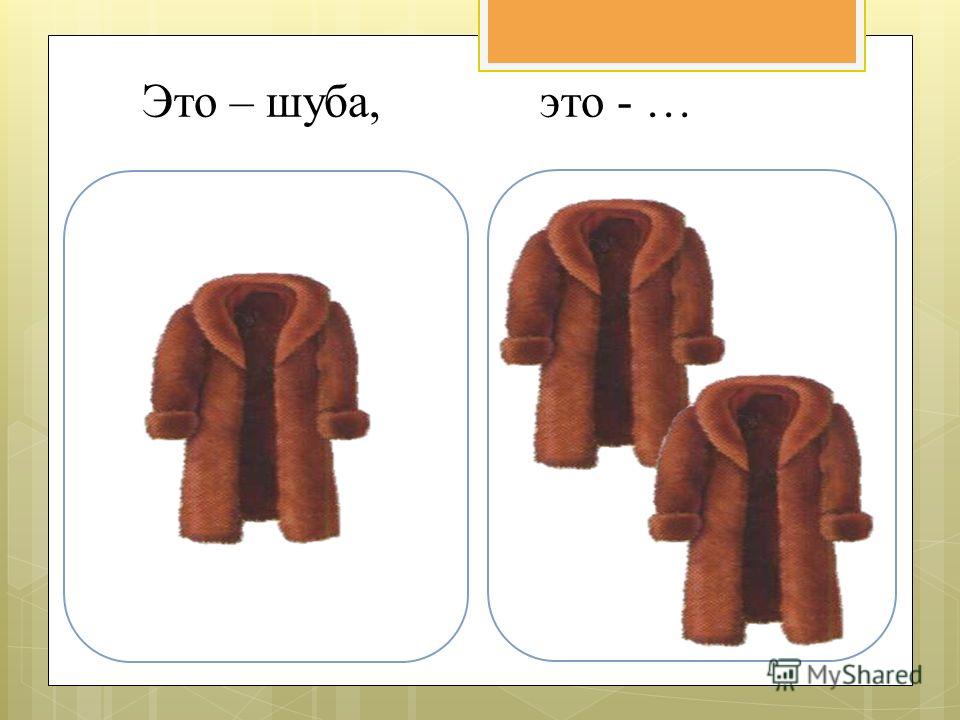 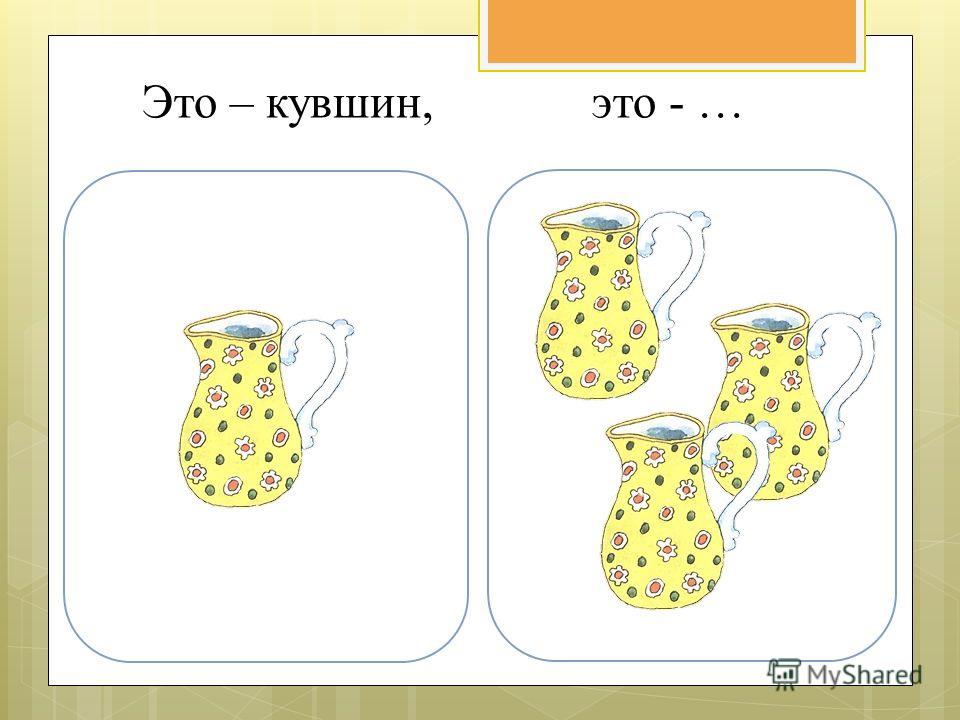 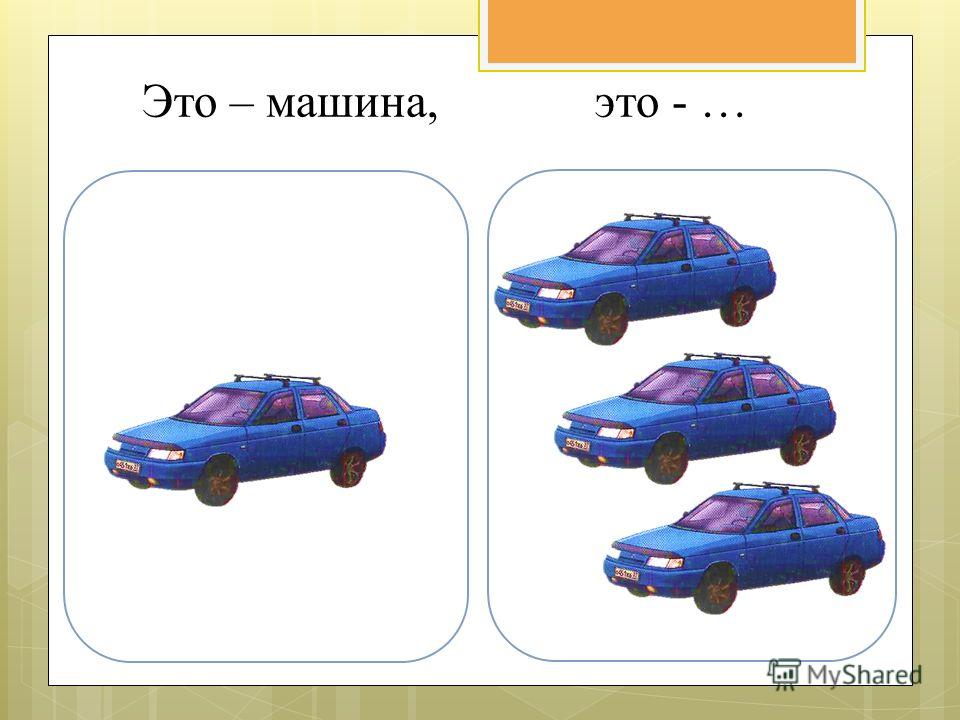 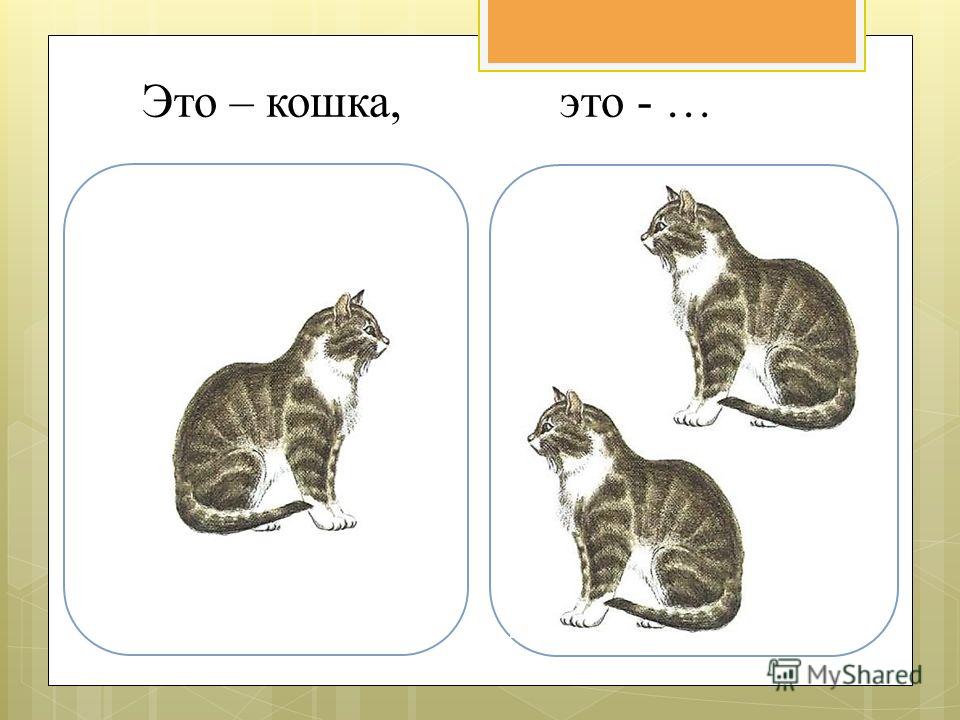 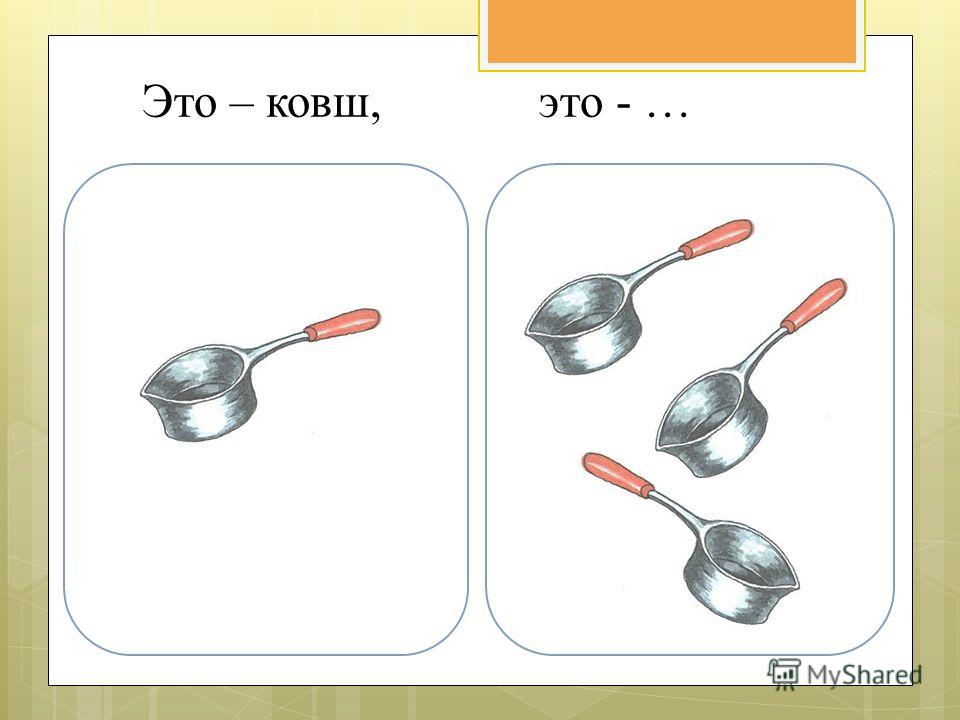 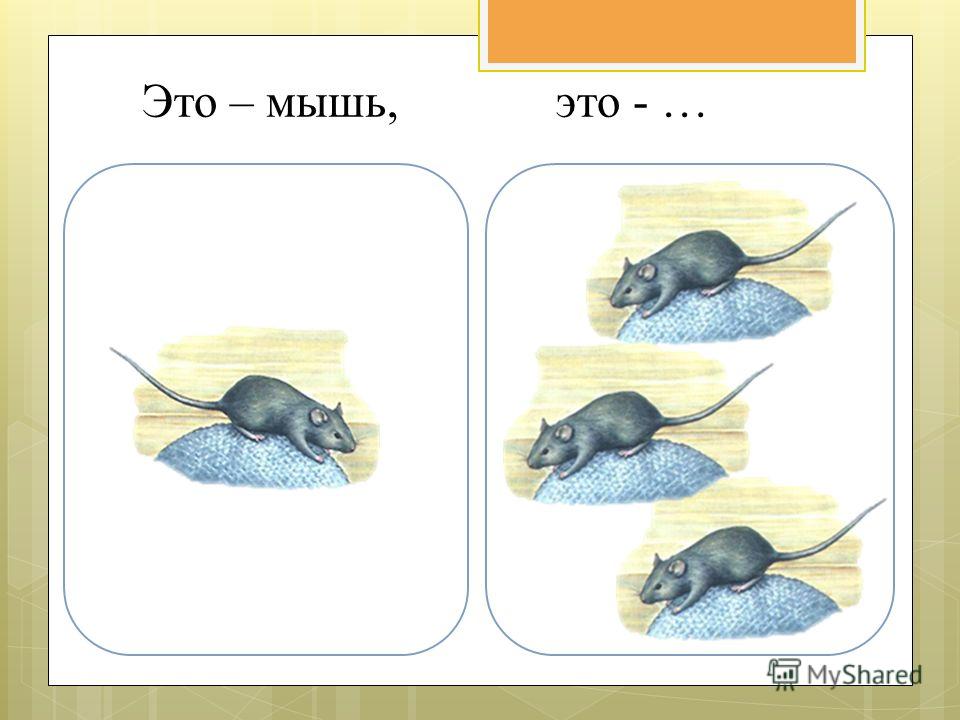 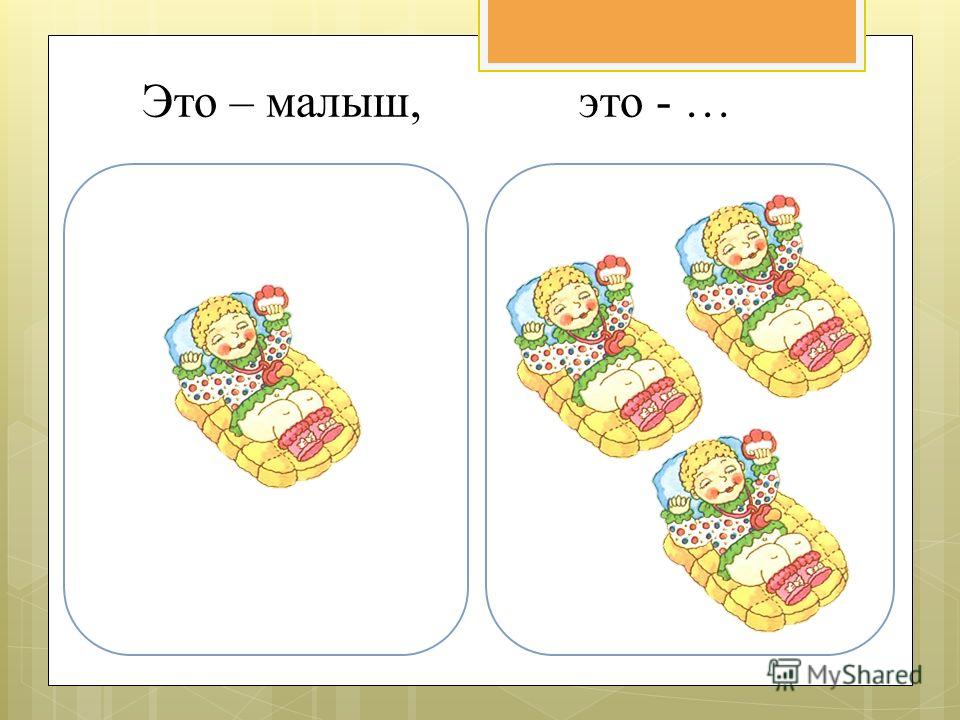